Презентация музея Боевой Славы 
МБОУ Школы №167 г.о. Самара
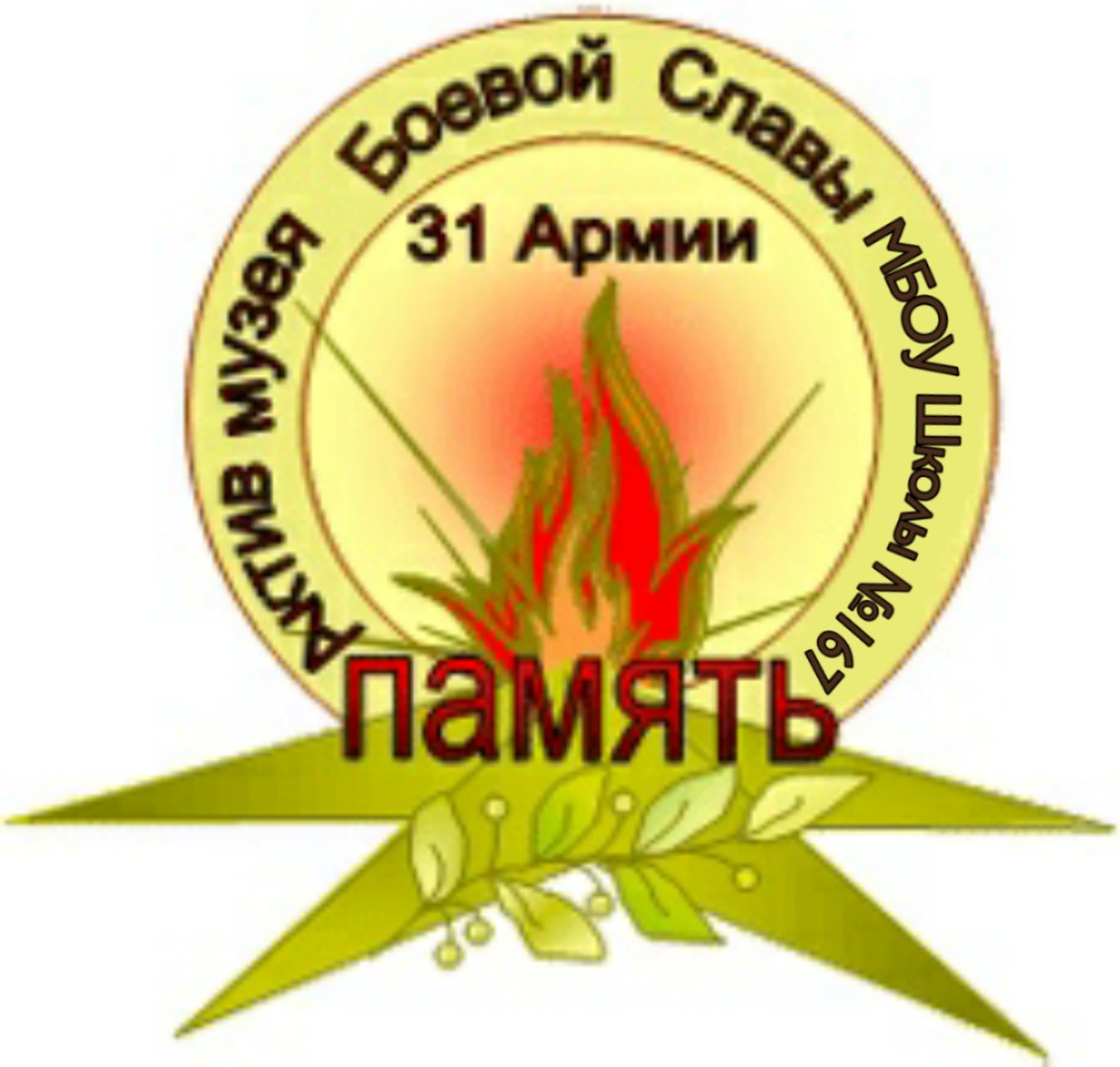 “31-й 
Армии”
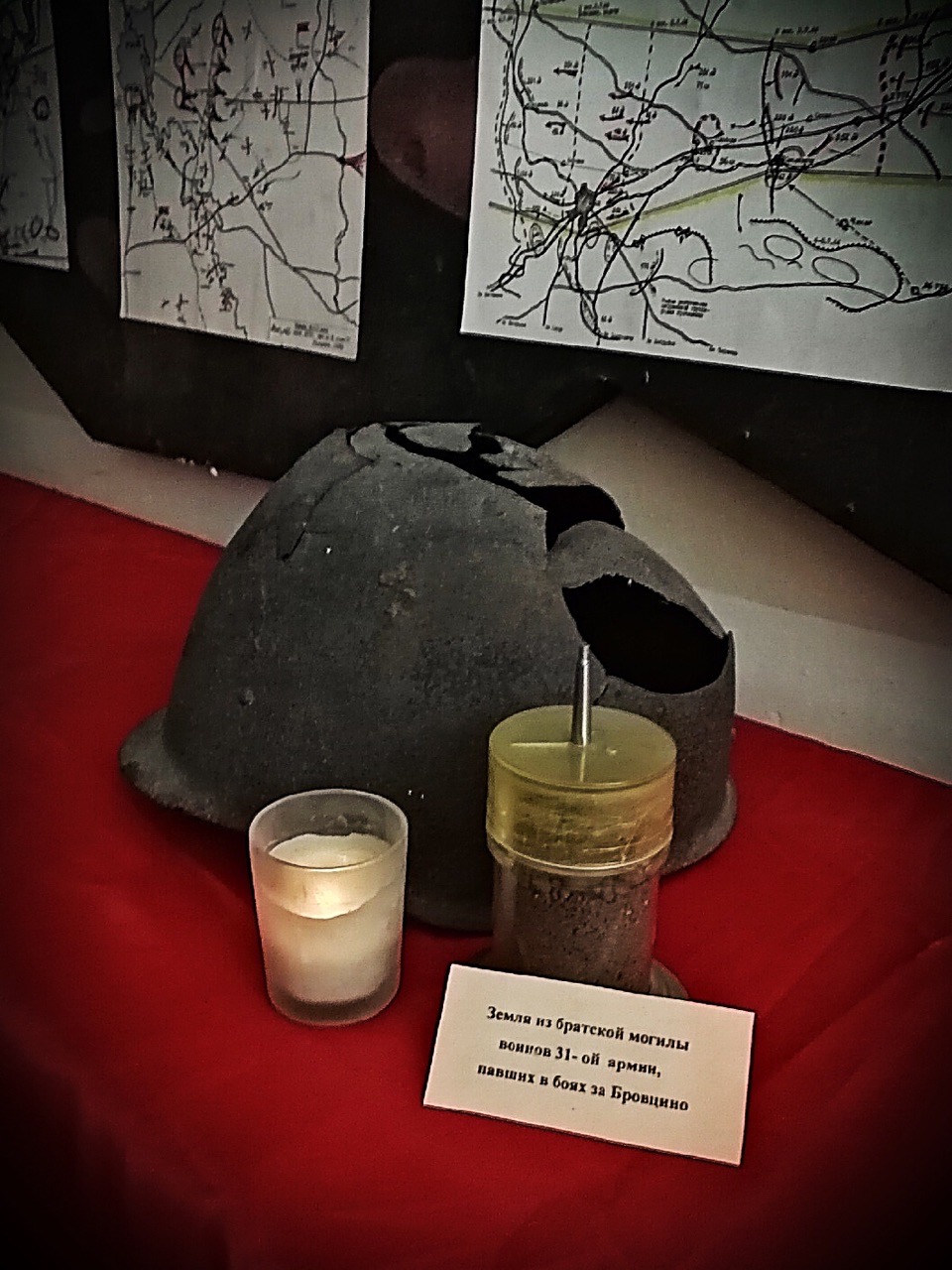 Цели и задачи
1.Воспитание личности гражданина - патриота Родины, способной встать на защиту государственных интересов страны;                	
2. Формирование патриотического чувства школьников на основе исторических ценностей и роли России в судьбах мира;
3. Сохранение и развитие чувства гордости за нашу Родину.
О музее Боевой Славы 31-й Армии
Музей был открыт 21 февраля 1987 г. Паспортизирован 11 июня 1992г.
Огромный вклад в создание и развитие музея внес председатель Совета ветеранов 31-й армии Шамаров Анатолий Андреевич, прошедший в рядах армии связистом от г. Калинина до самого Берлина.
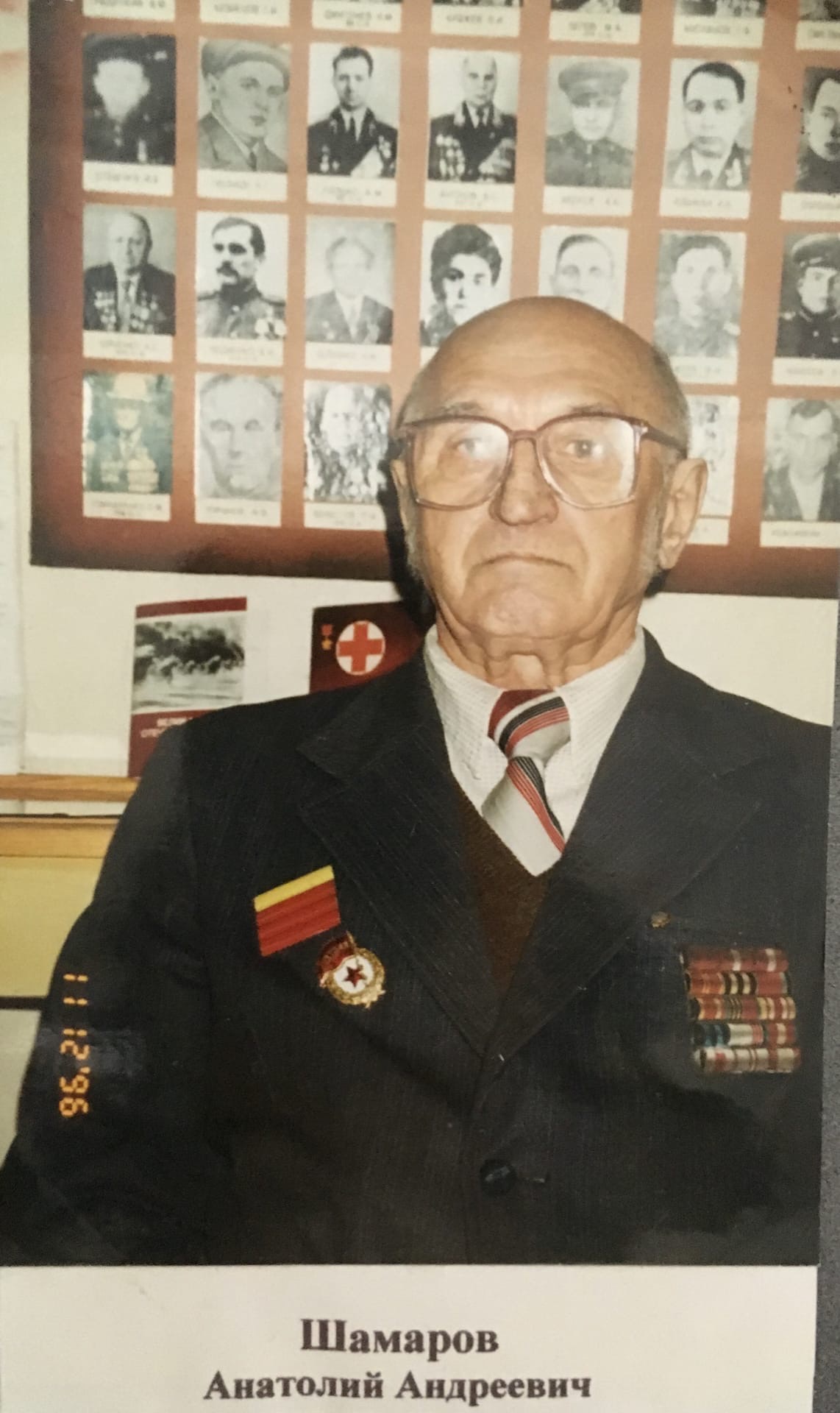 О музее Боевой Славы 31-й Армии
Экспонаты и исторические реликвии, которые находятся в музее, были собраны поисковыми группами учащихся, выезжавших по местам боев 31-й армии, при активном содействии родителей и жителей микрорайона.
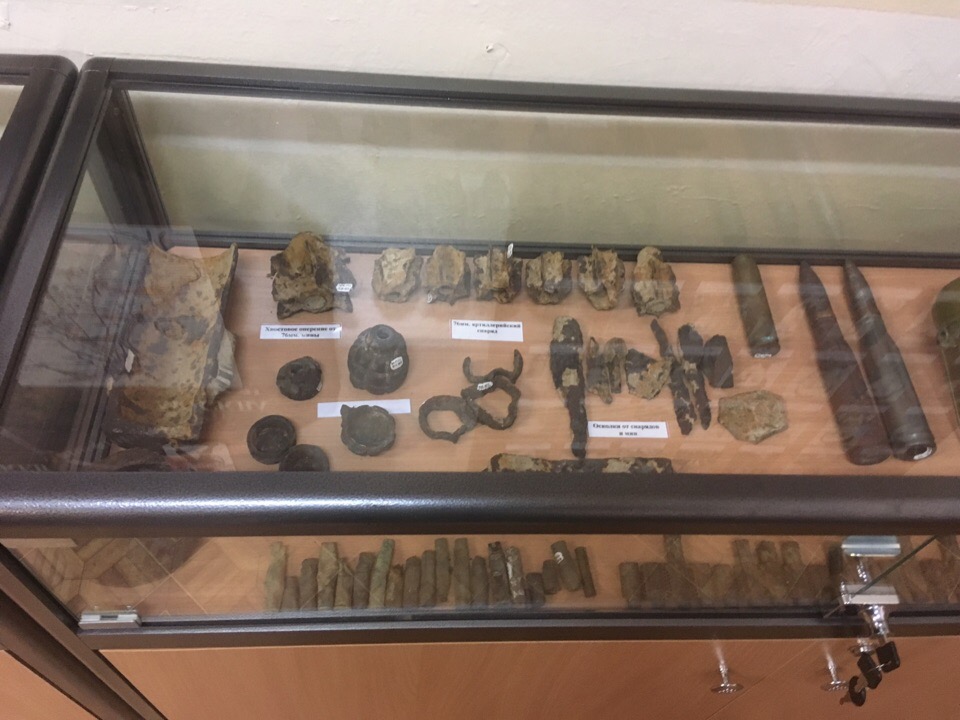 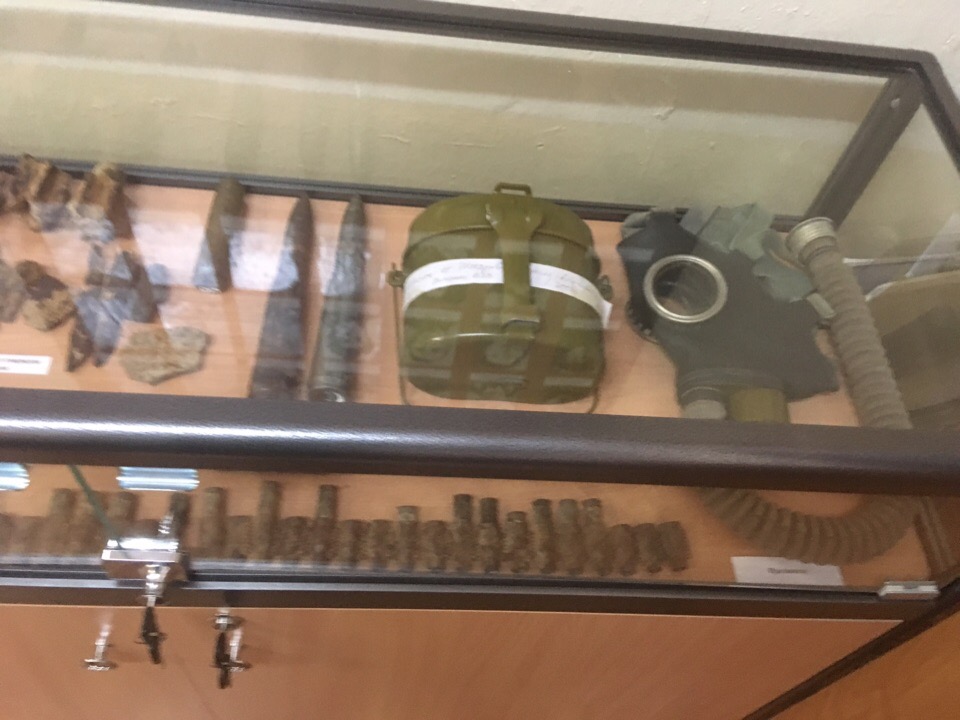 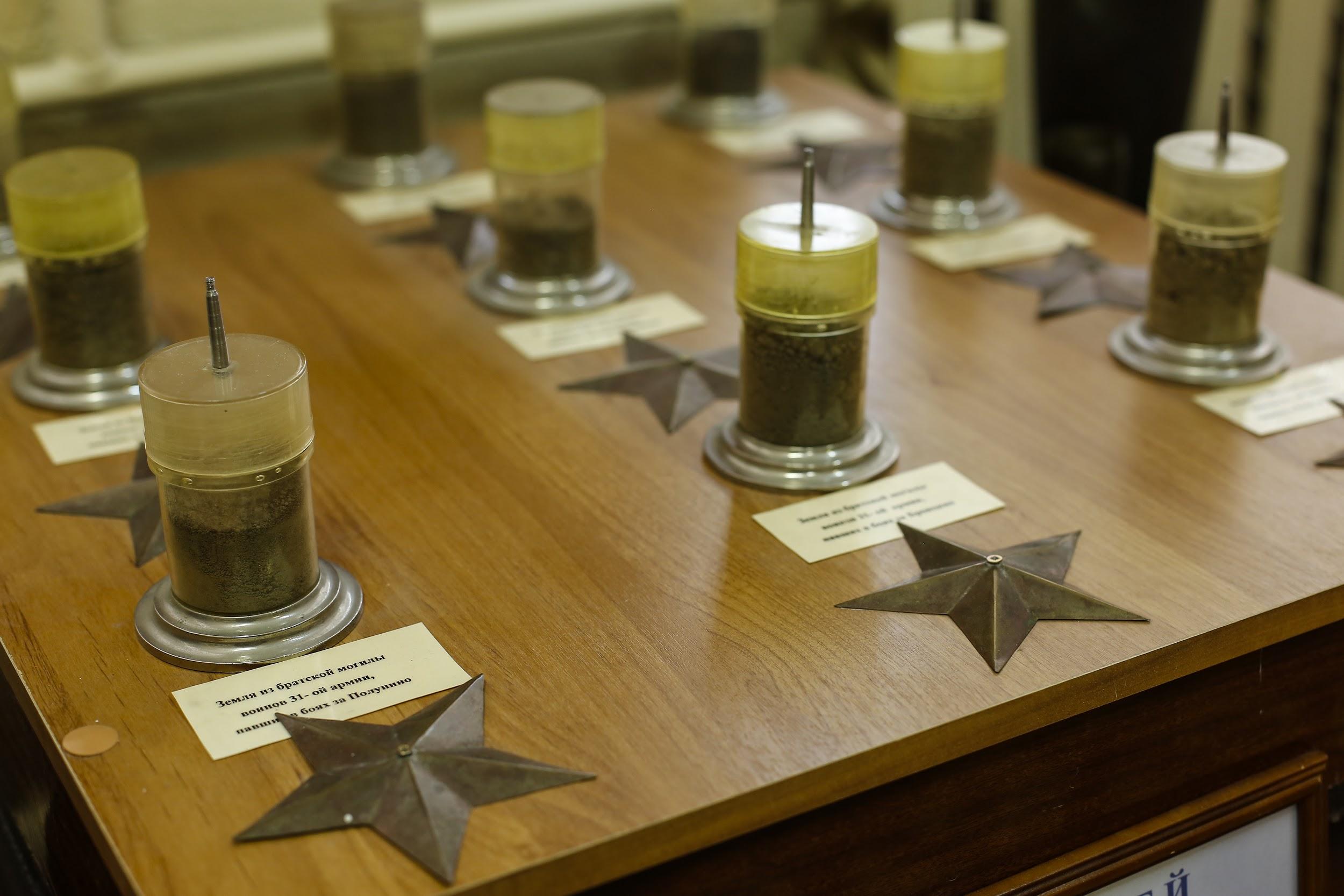 Земля с братских могил
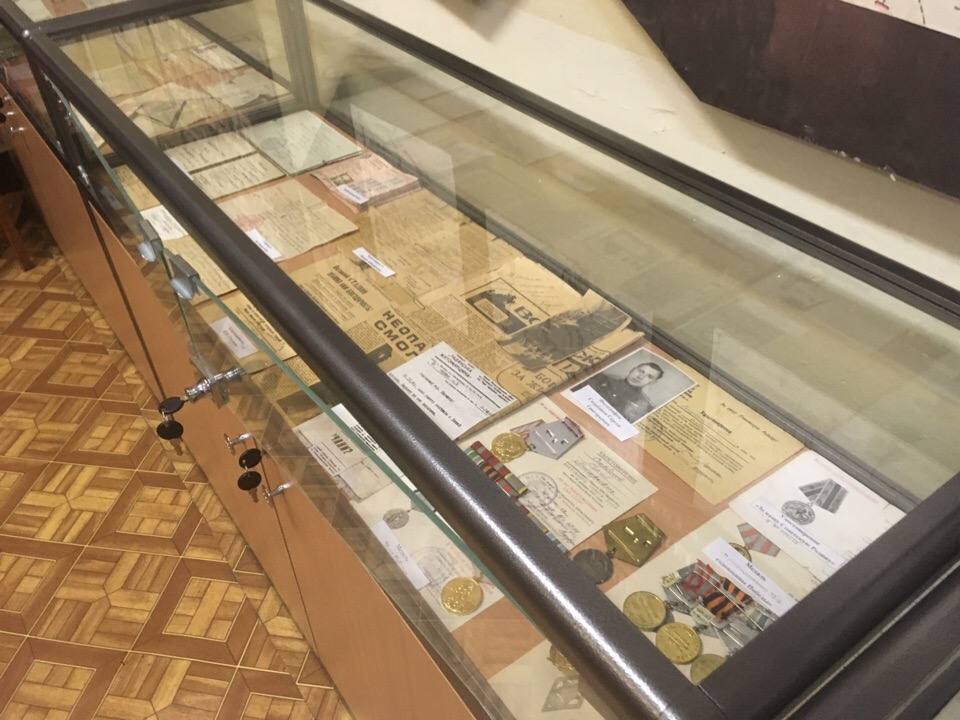 Витрина с вырезками из газет, фотографиями, медалями...
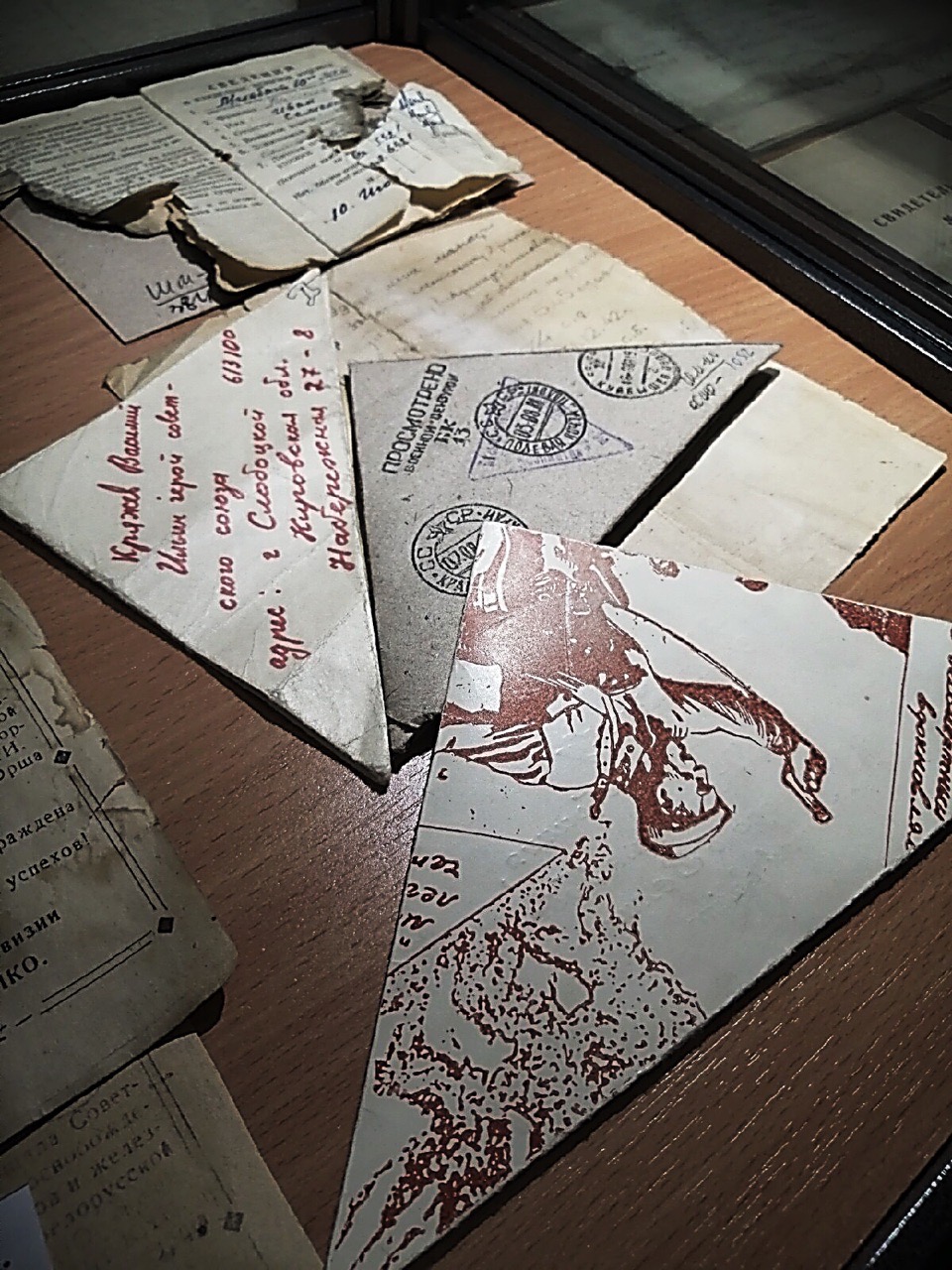 Письма с фронта...
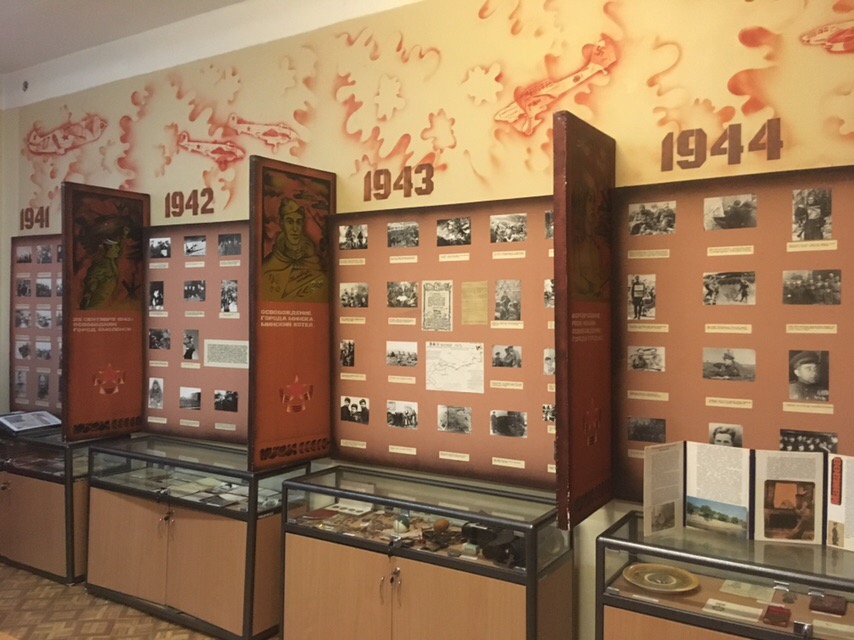 Стенд с фотографиями солдат, офицеров, карты.

В витринах компас, командирские часы, фотоаппарат,  документы и тд.
В основу экспозиции музея входят следующие разделы:
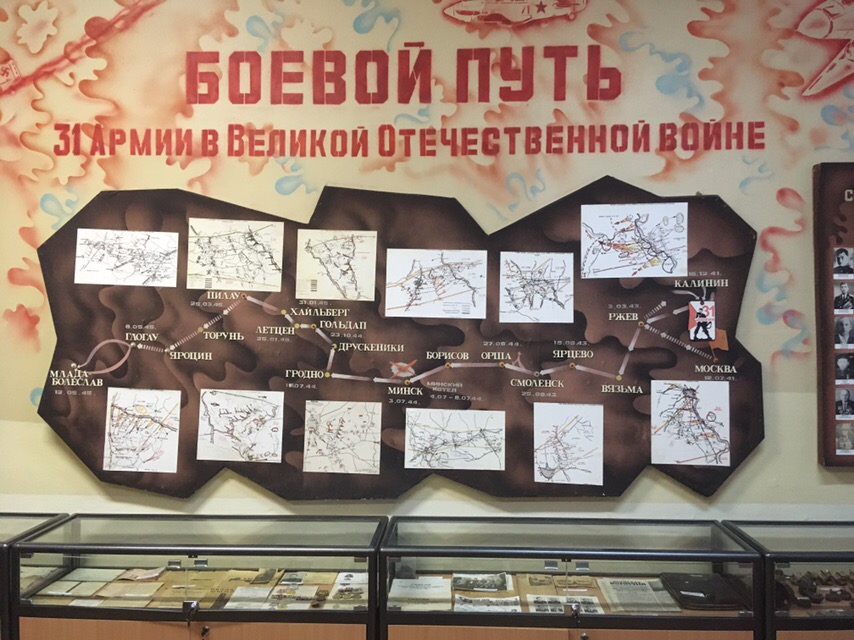 Боевой путь 31-й армии в Великой Отечественной войне;
2. Они сражались за Родину;  
3. Герои Советского Союза 31-й Армии;
4. Никто ни забыт, ничто не забыто;
5. Салют! Победа!
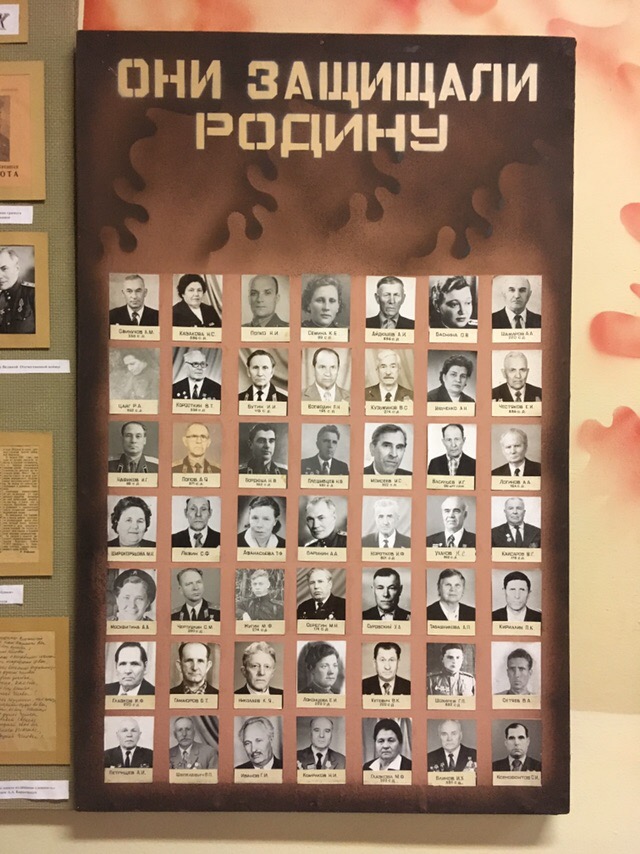 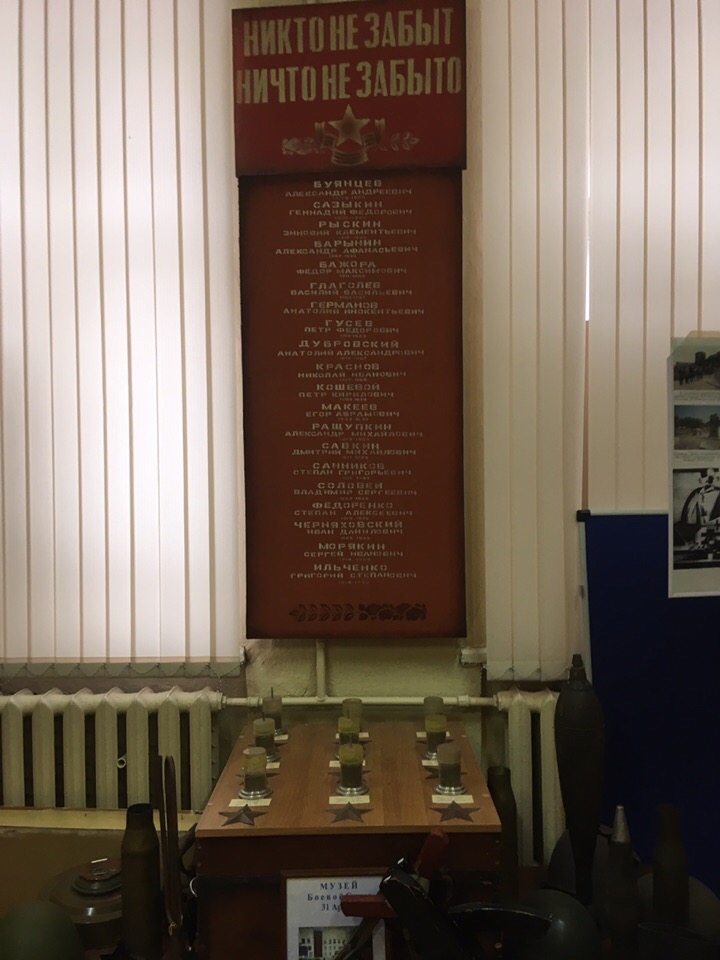 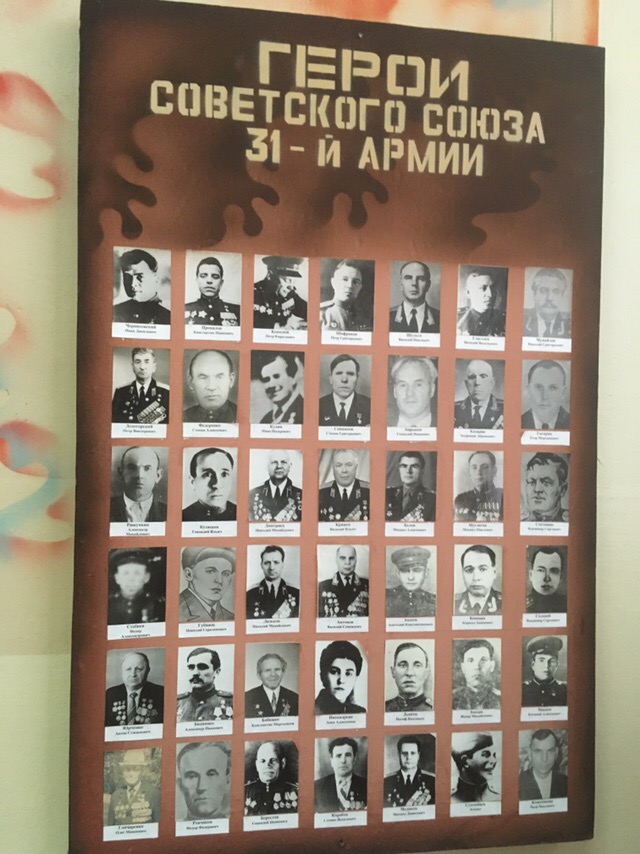 Активом музея проводится много интересных мероприятий:
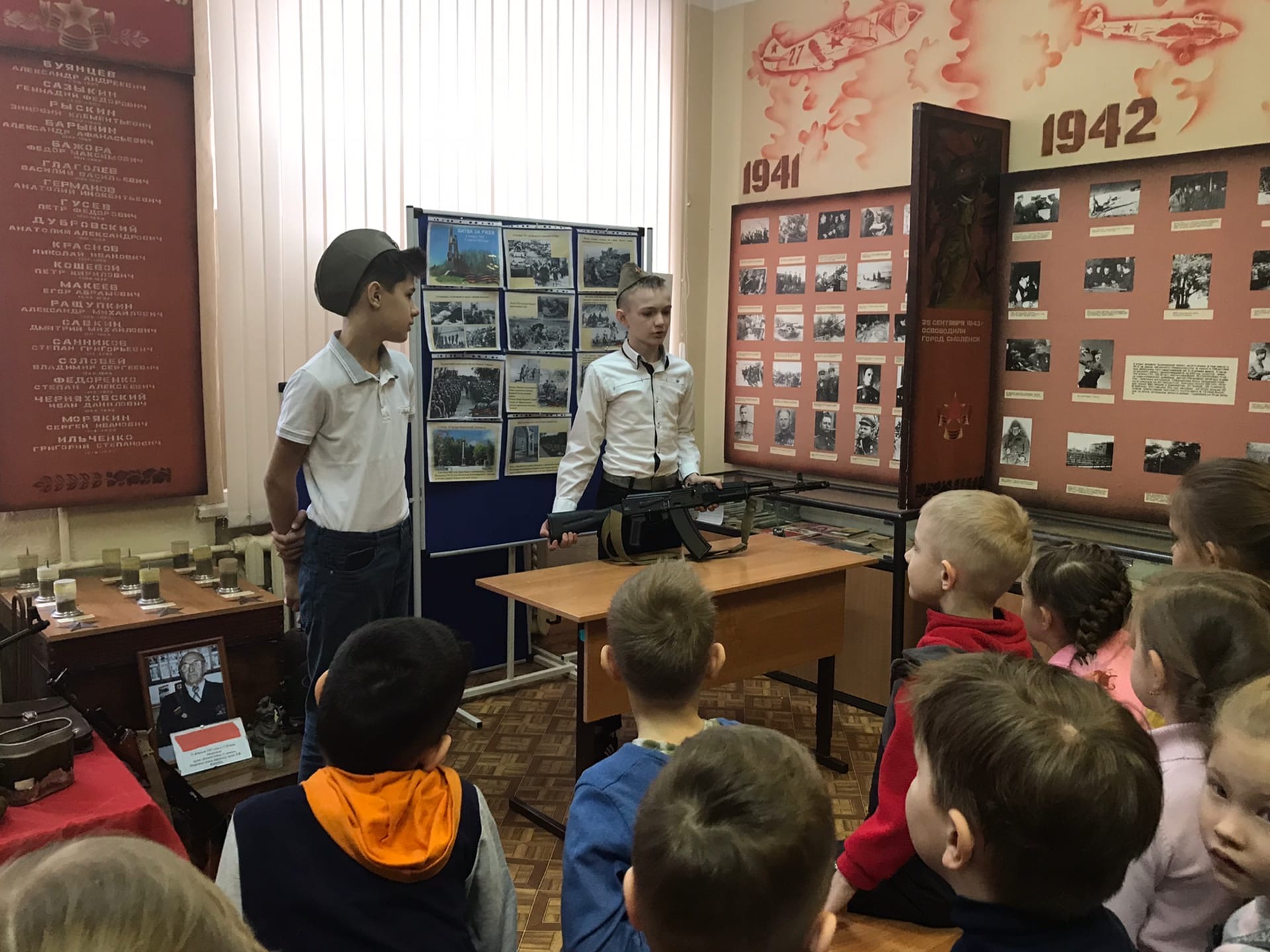 обзорные и тематические экскурсии, уроки Мужества, посвященные знаменательным дням Воинской Славы, Дни памяти, встречи с ветеранами, с интересными людьми
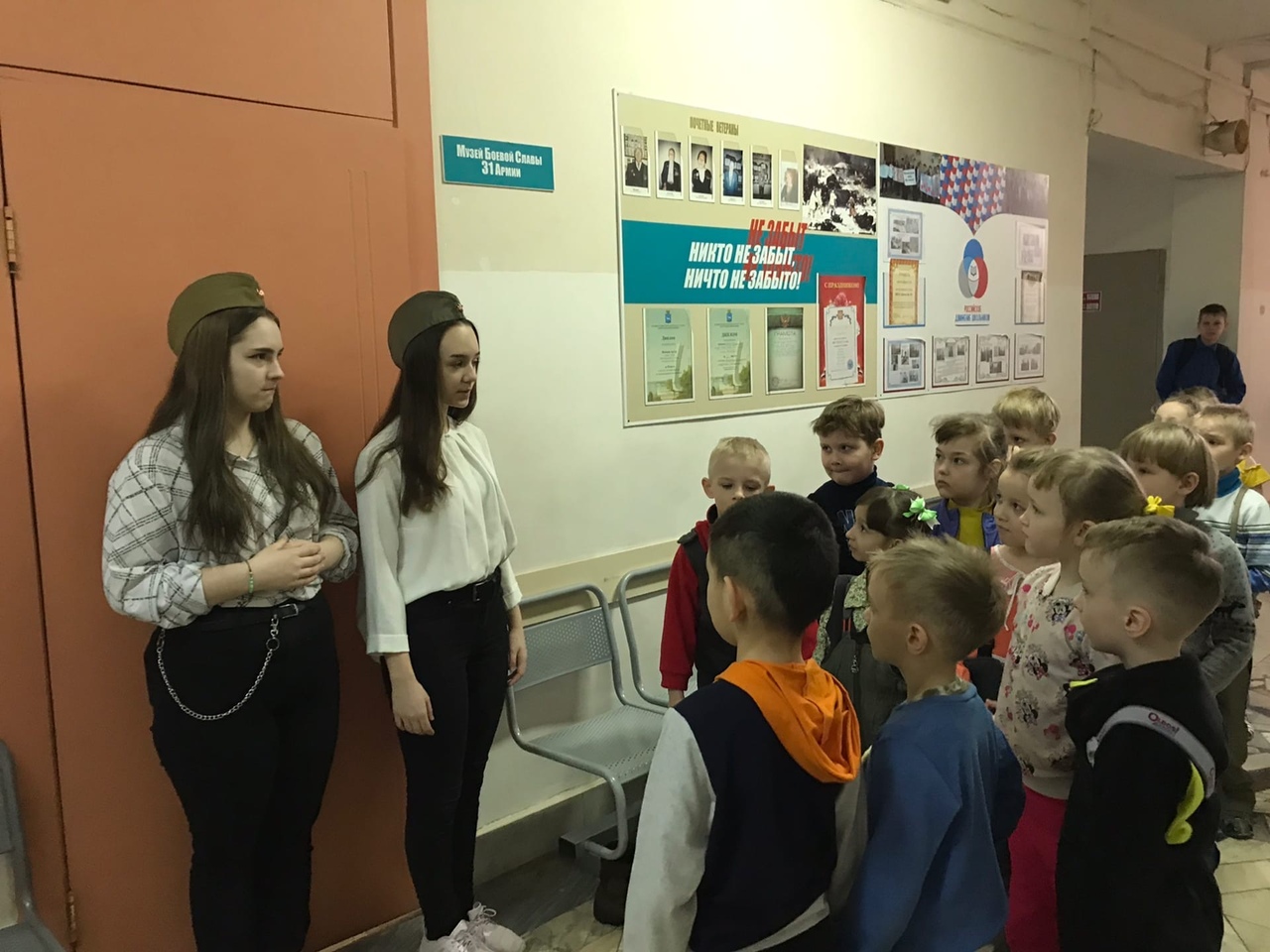 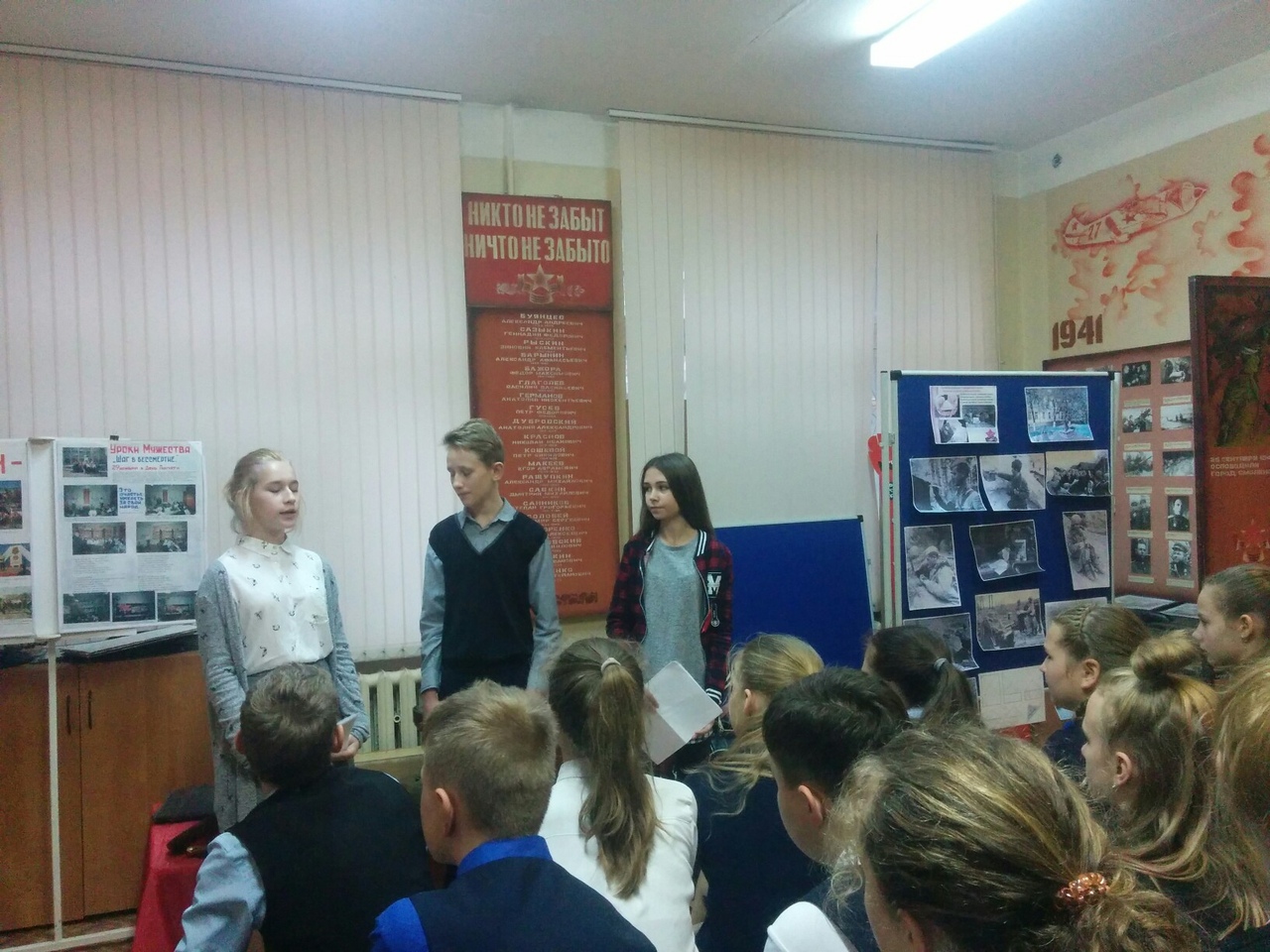 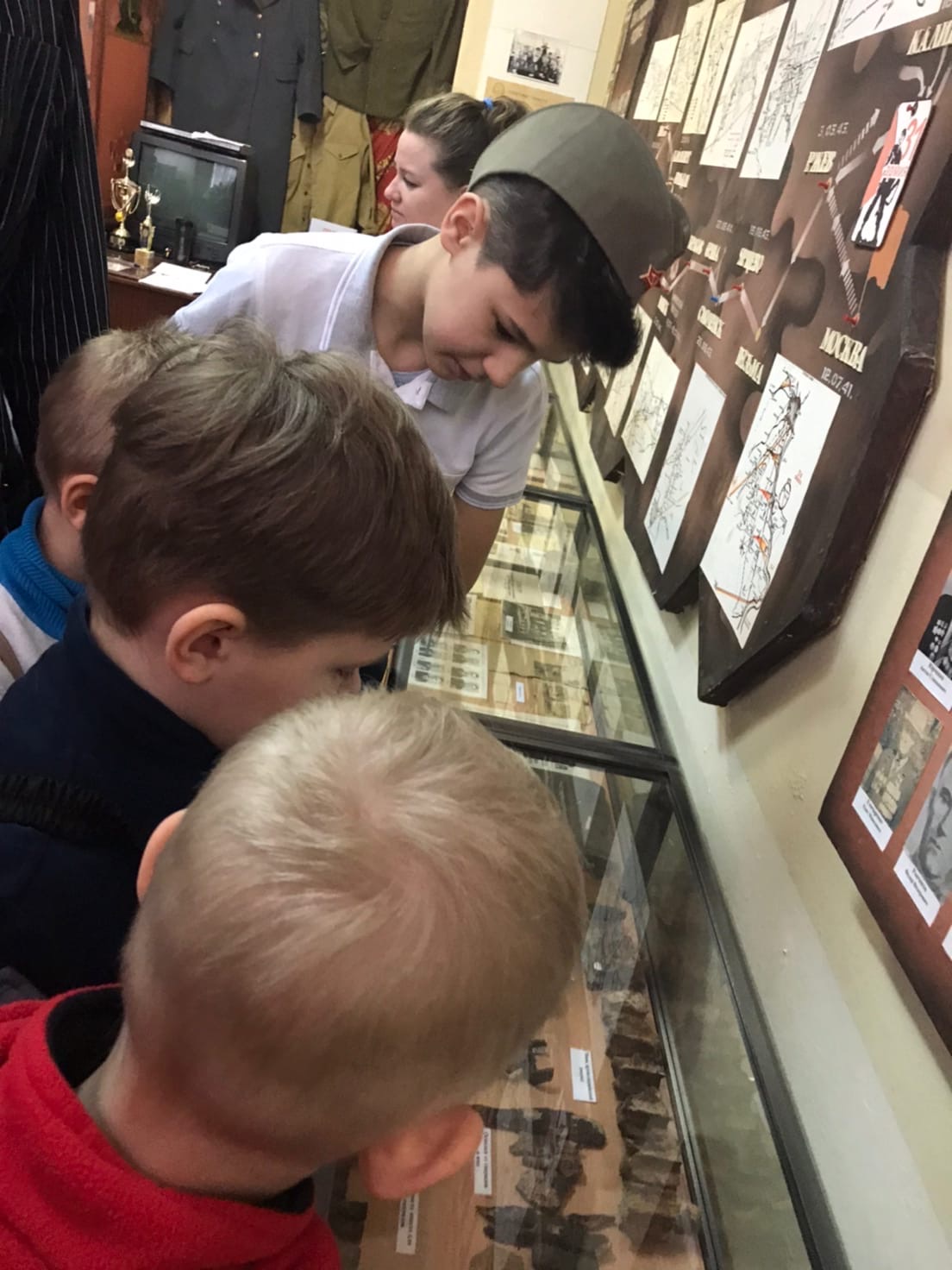 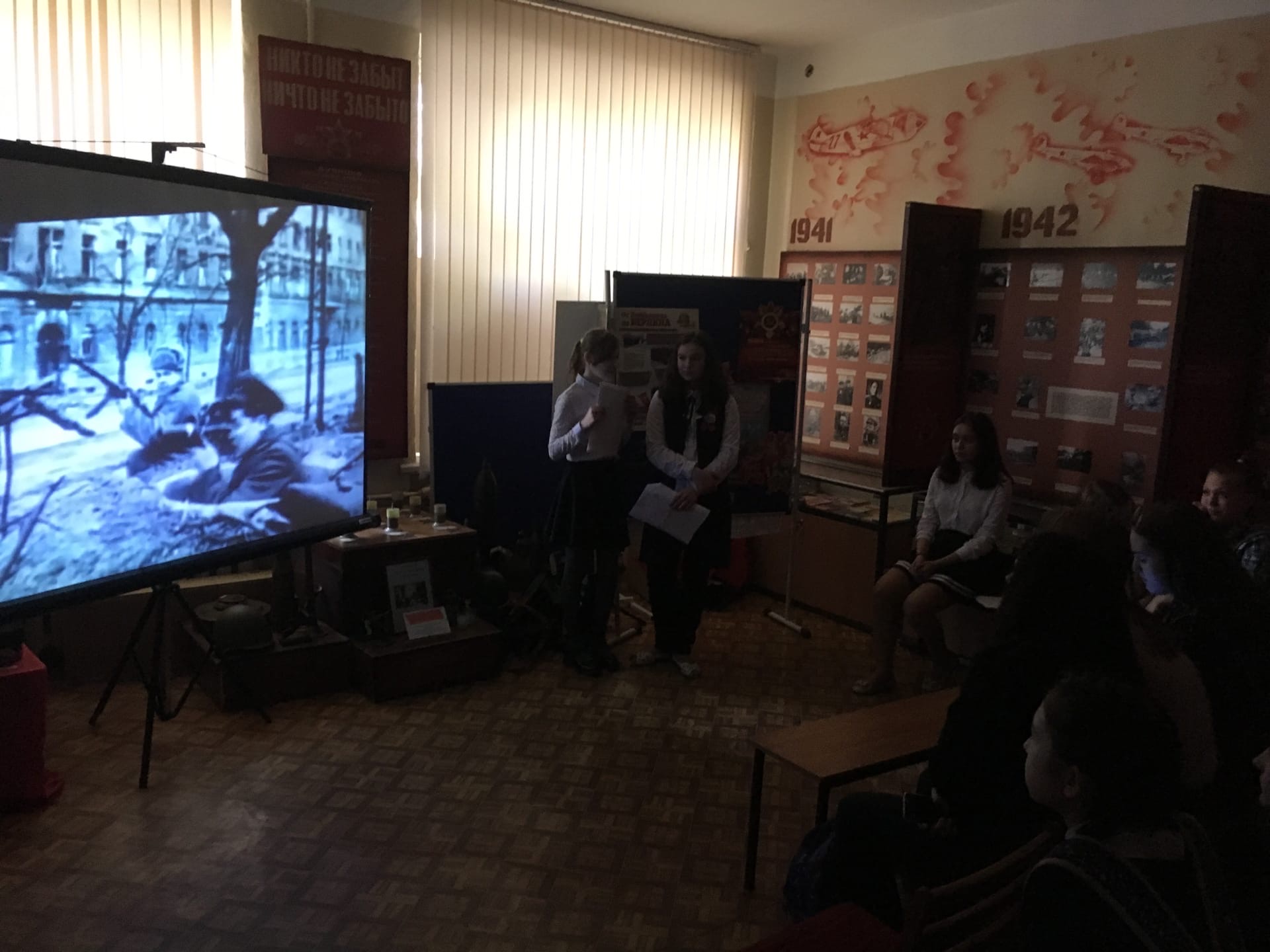 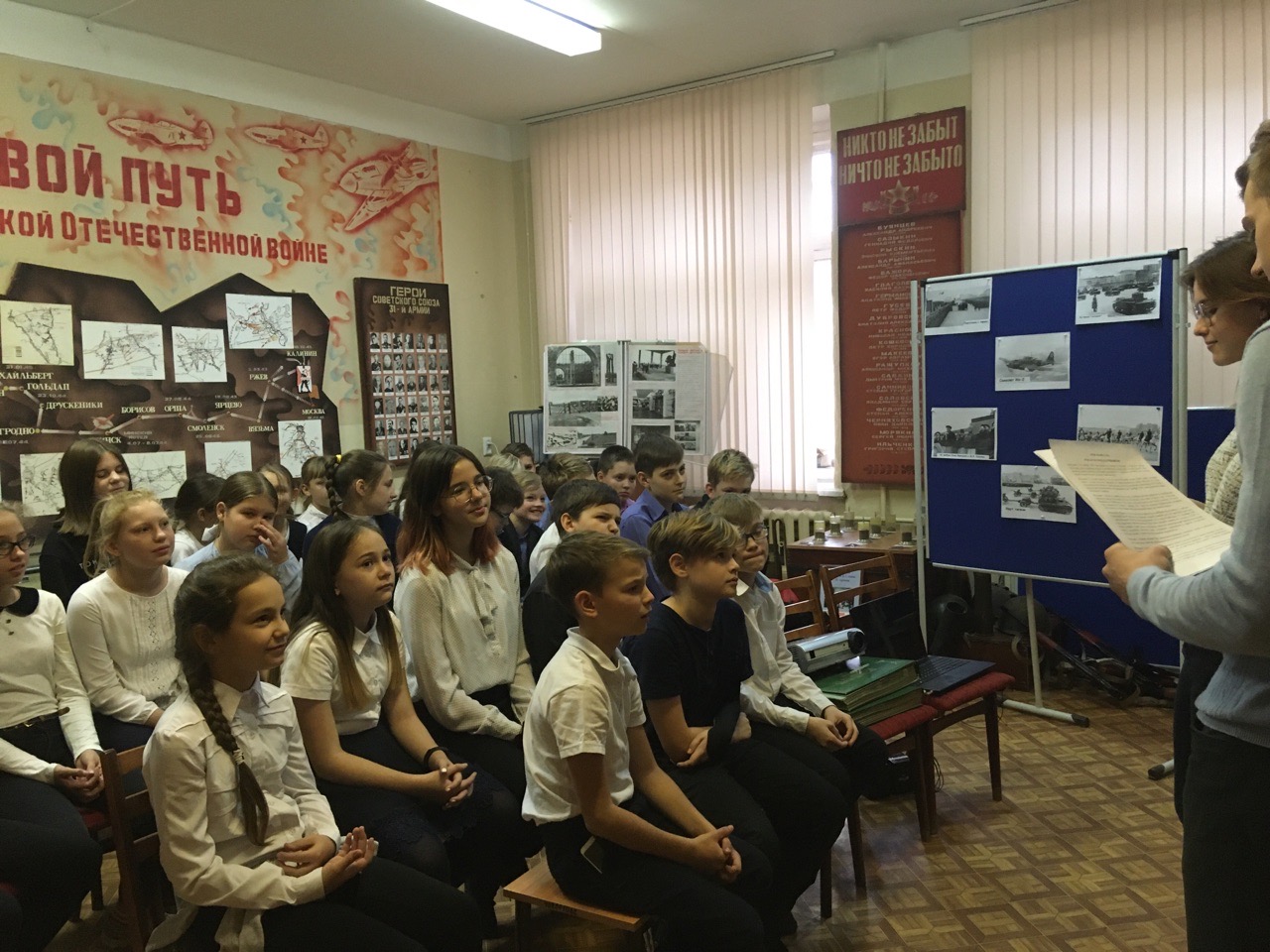 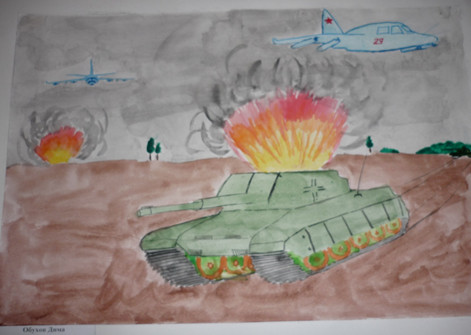 Традиционно ко Дню Защитника Отечества проходит конкурс рисунков
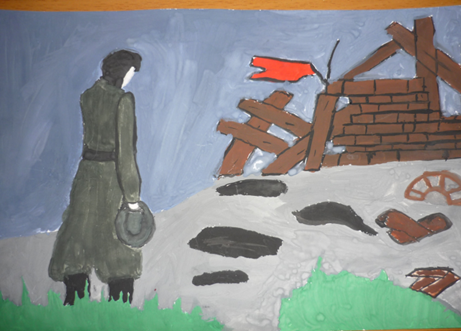 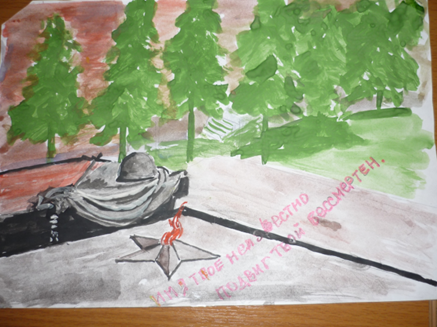 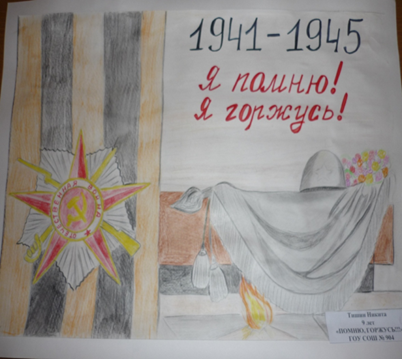 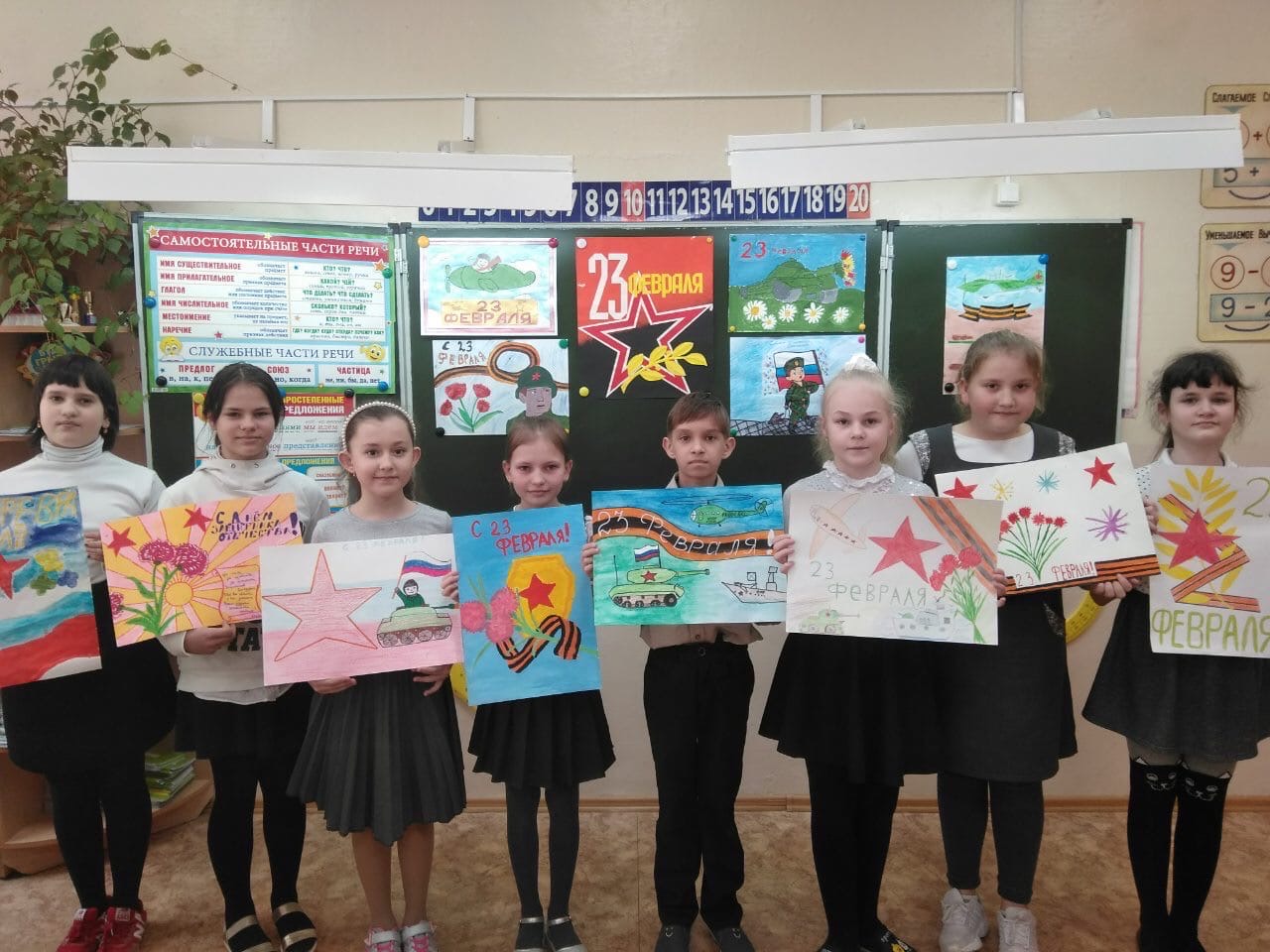 Акции “Посылка солдату”, “Письмо ветерану”
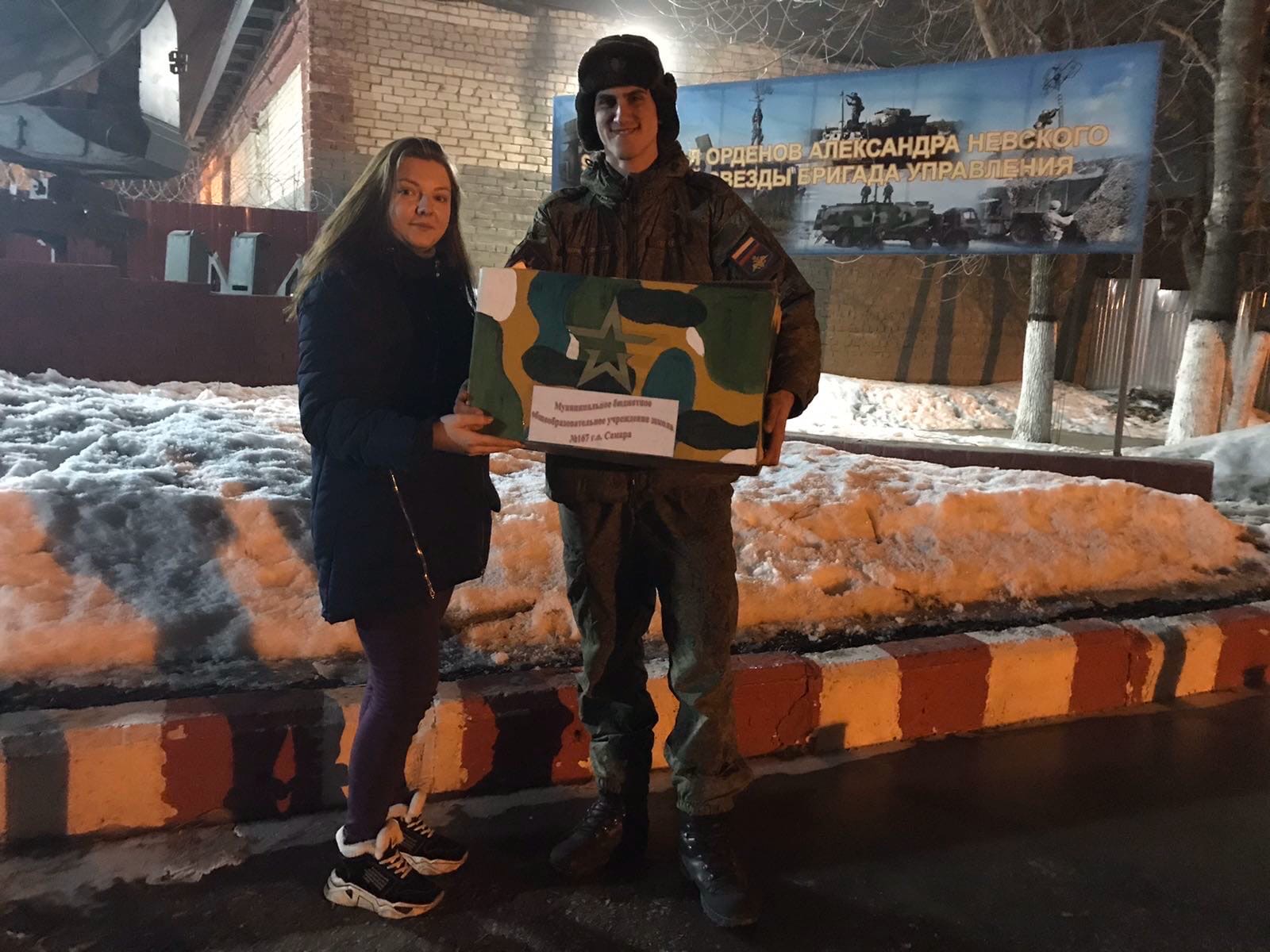 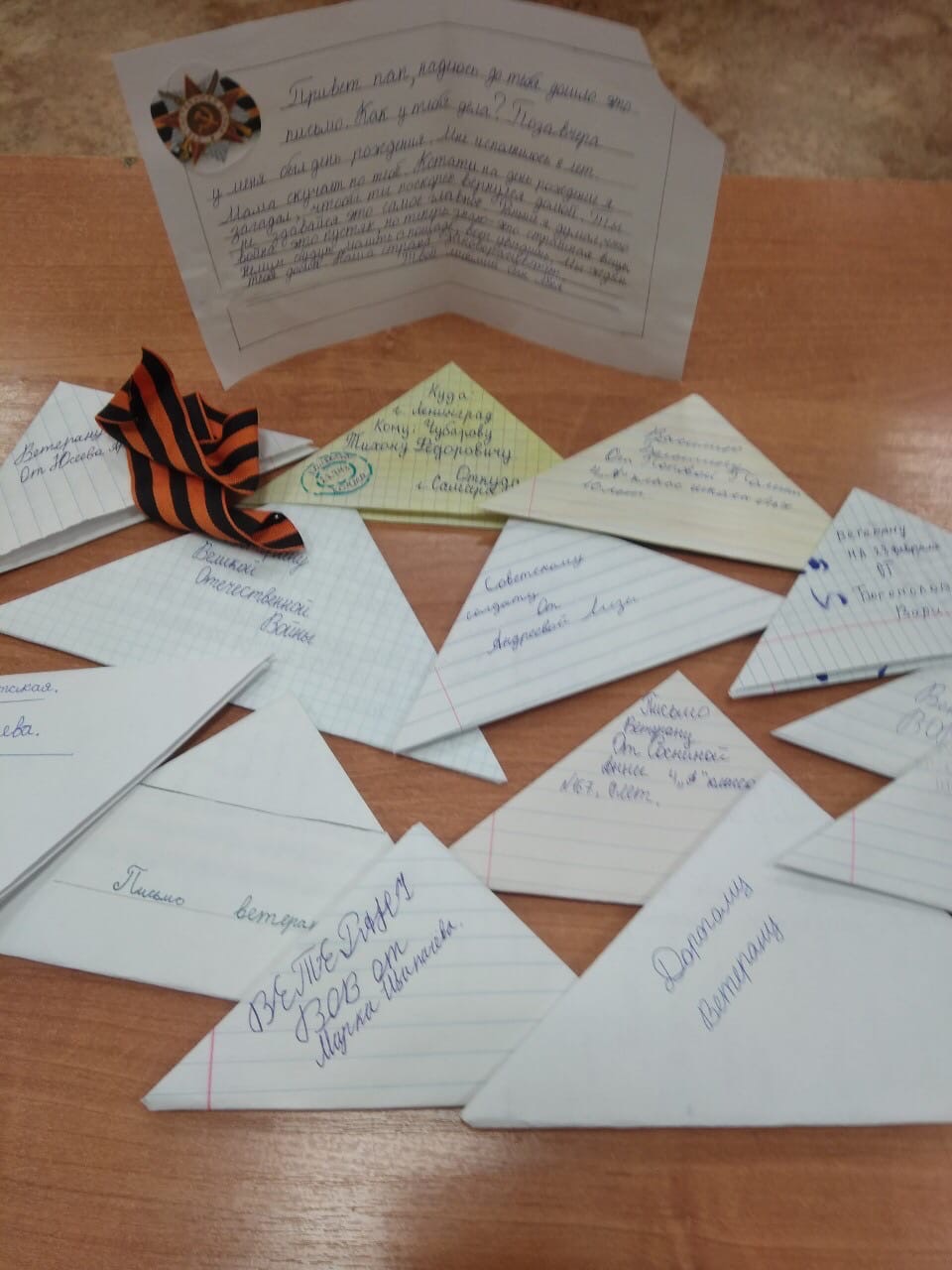 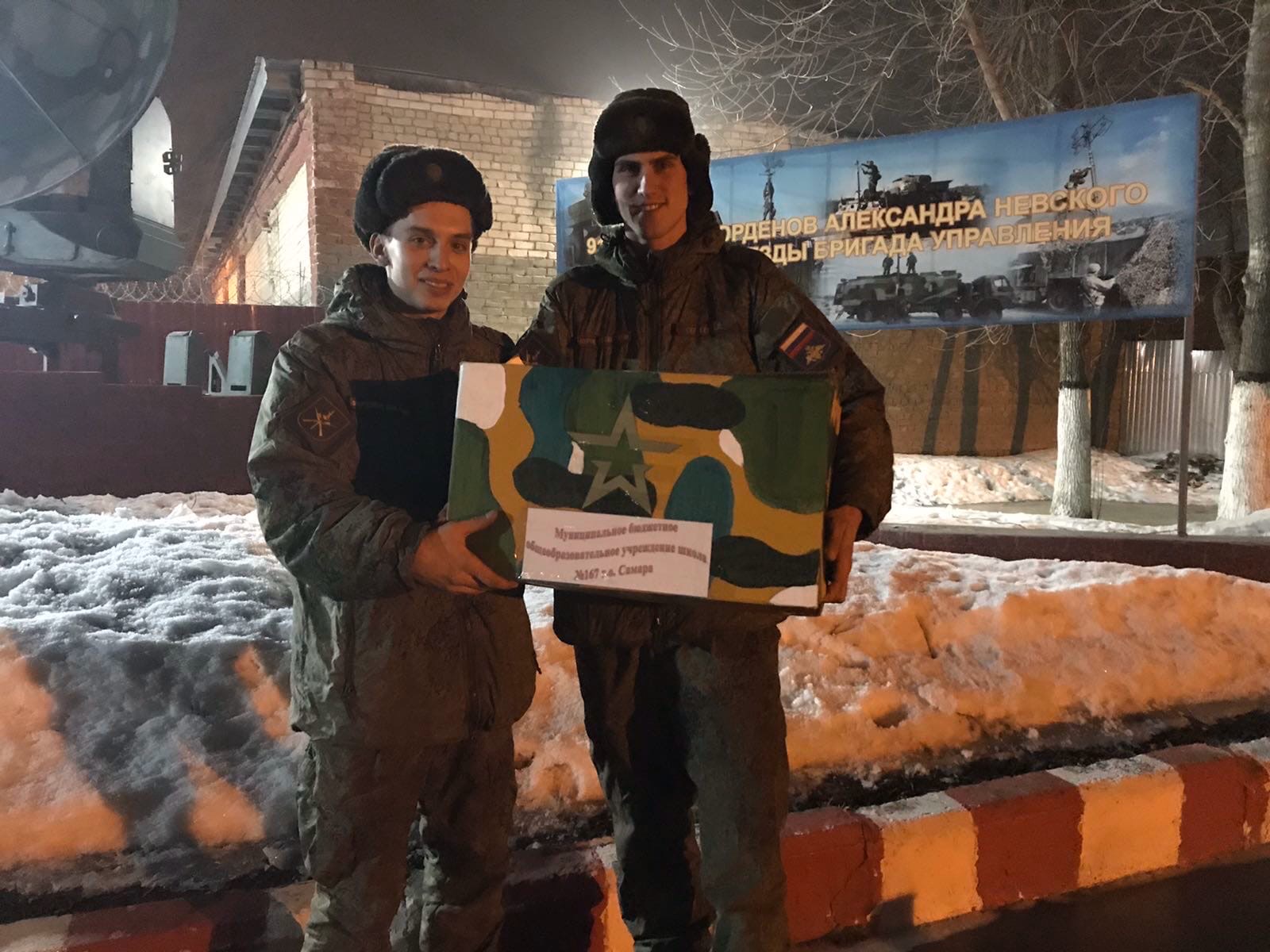 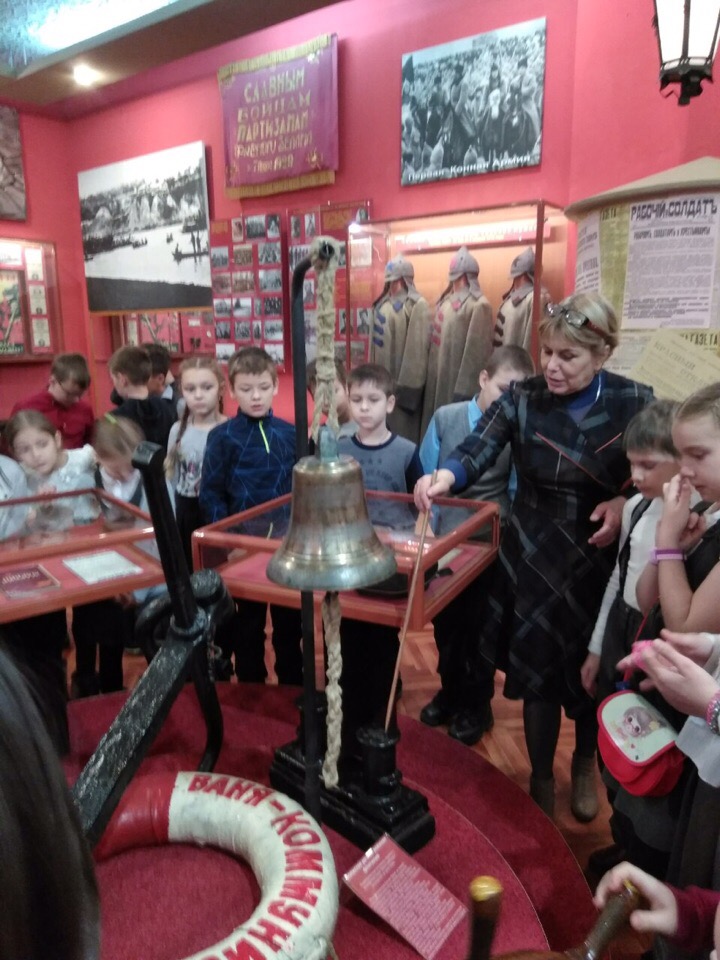 Акция 
“Музей и Дети”
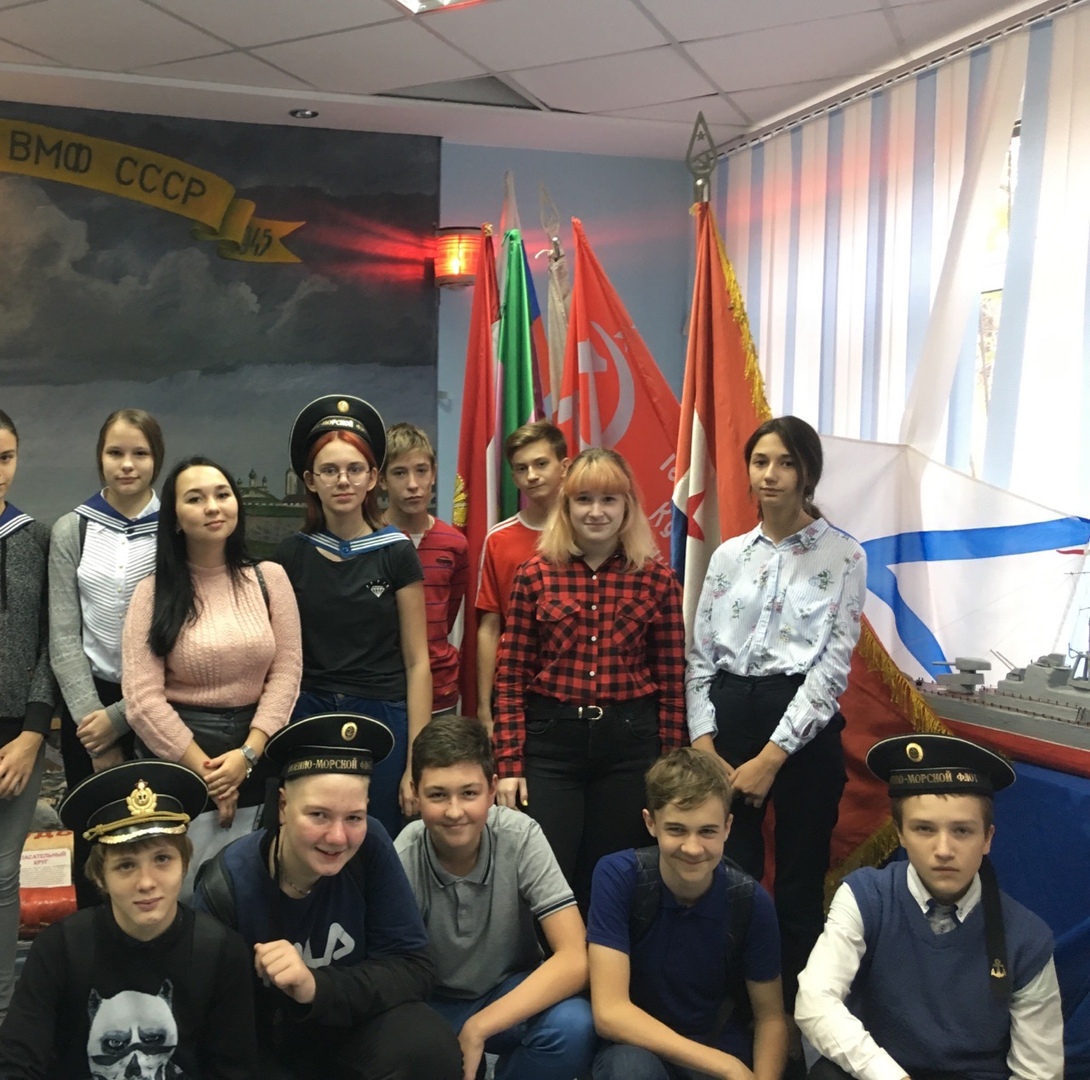 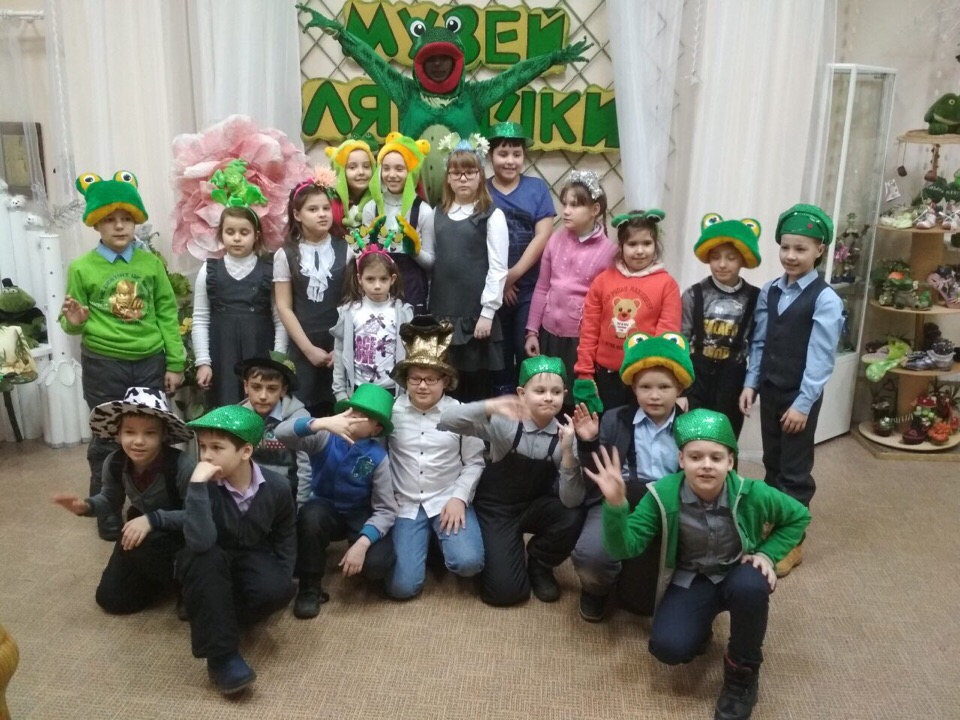 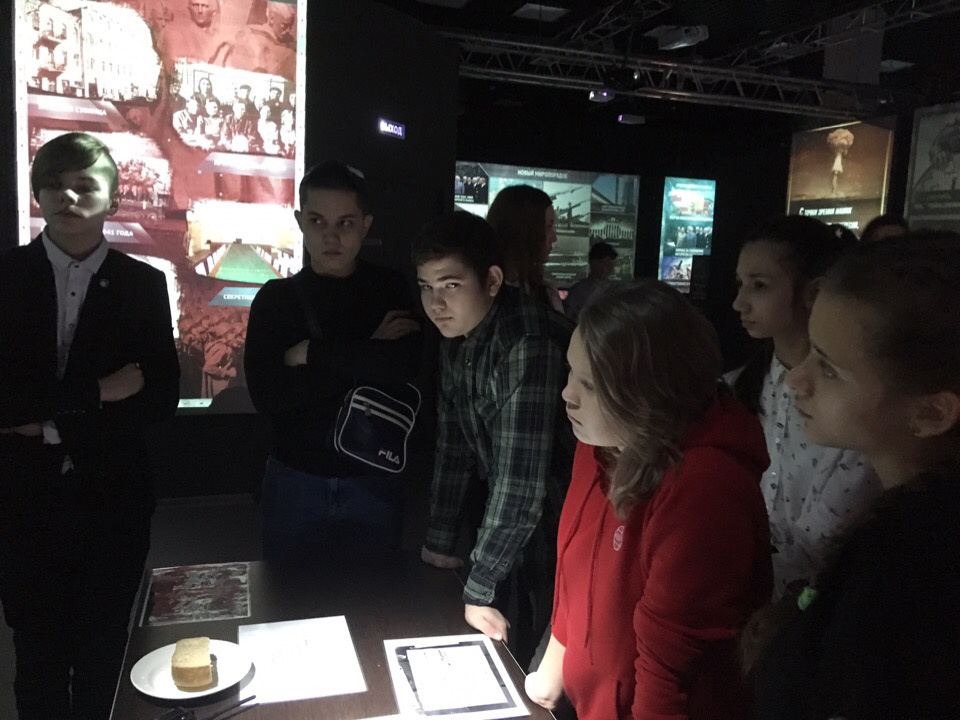 Участие актива музея Боевой славы 31-й Армии в игре - путешествие “Во имя живущих - Победа! Во имя грядущих - Победа!”
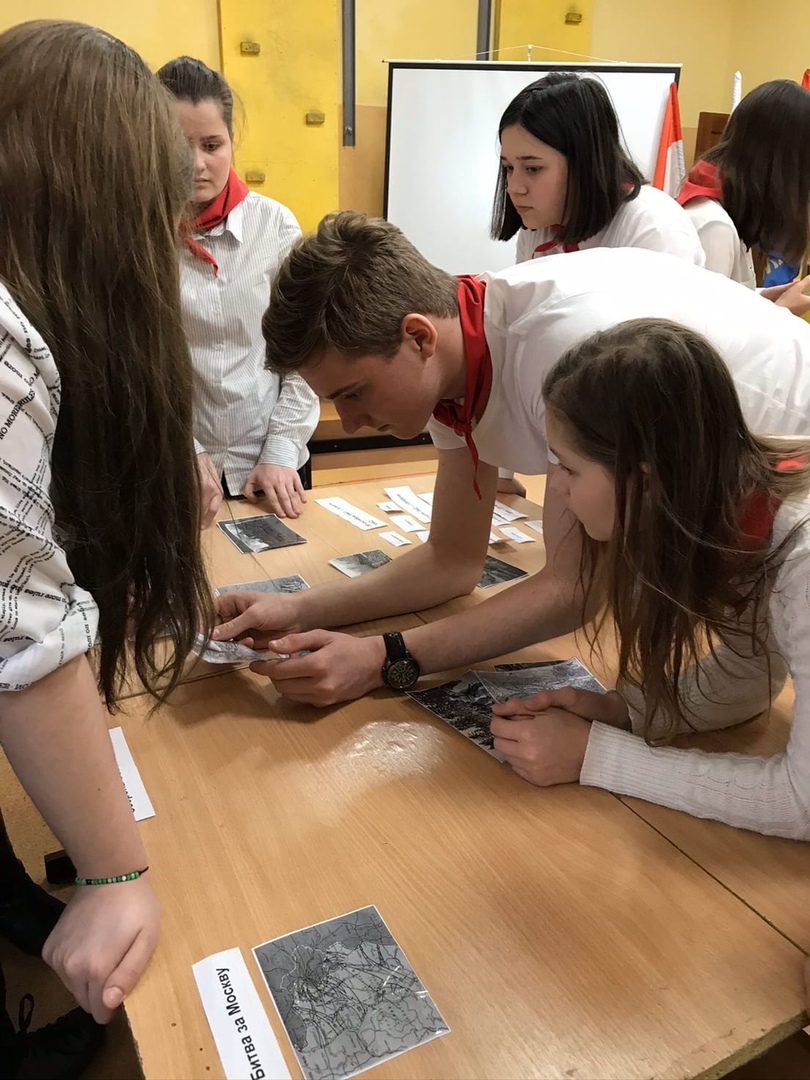 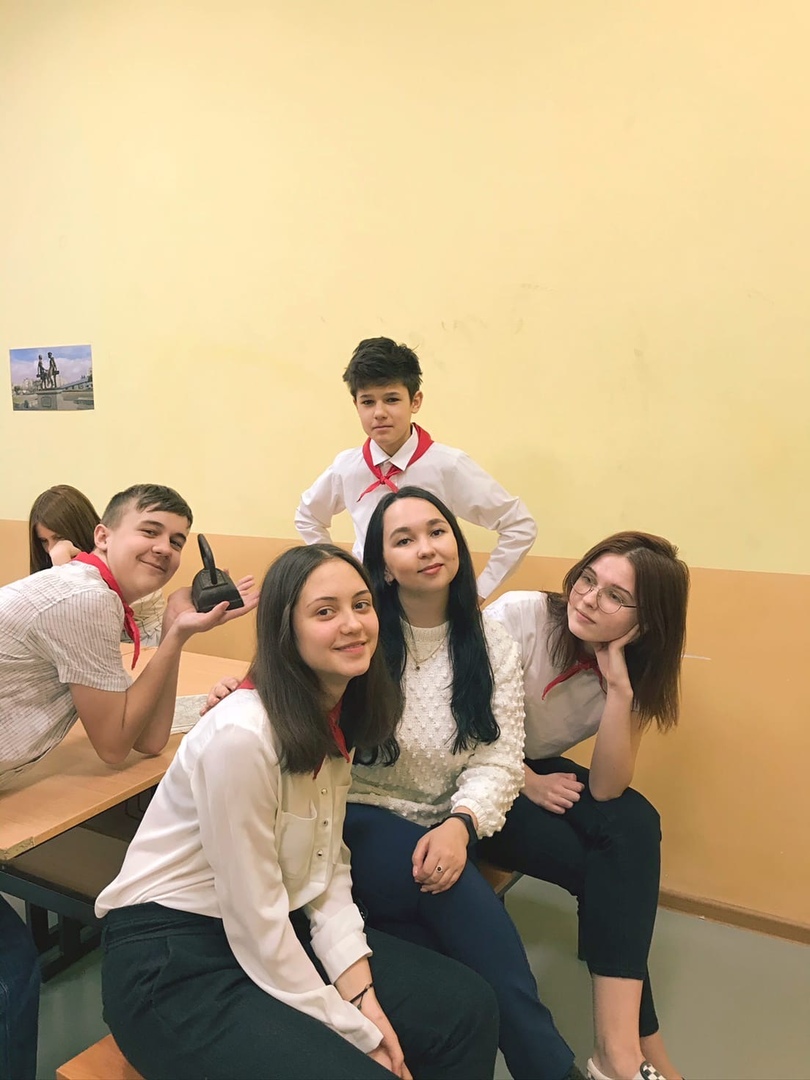 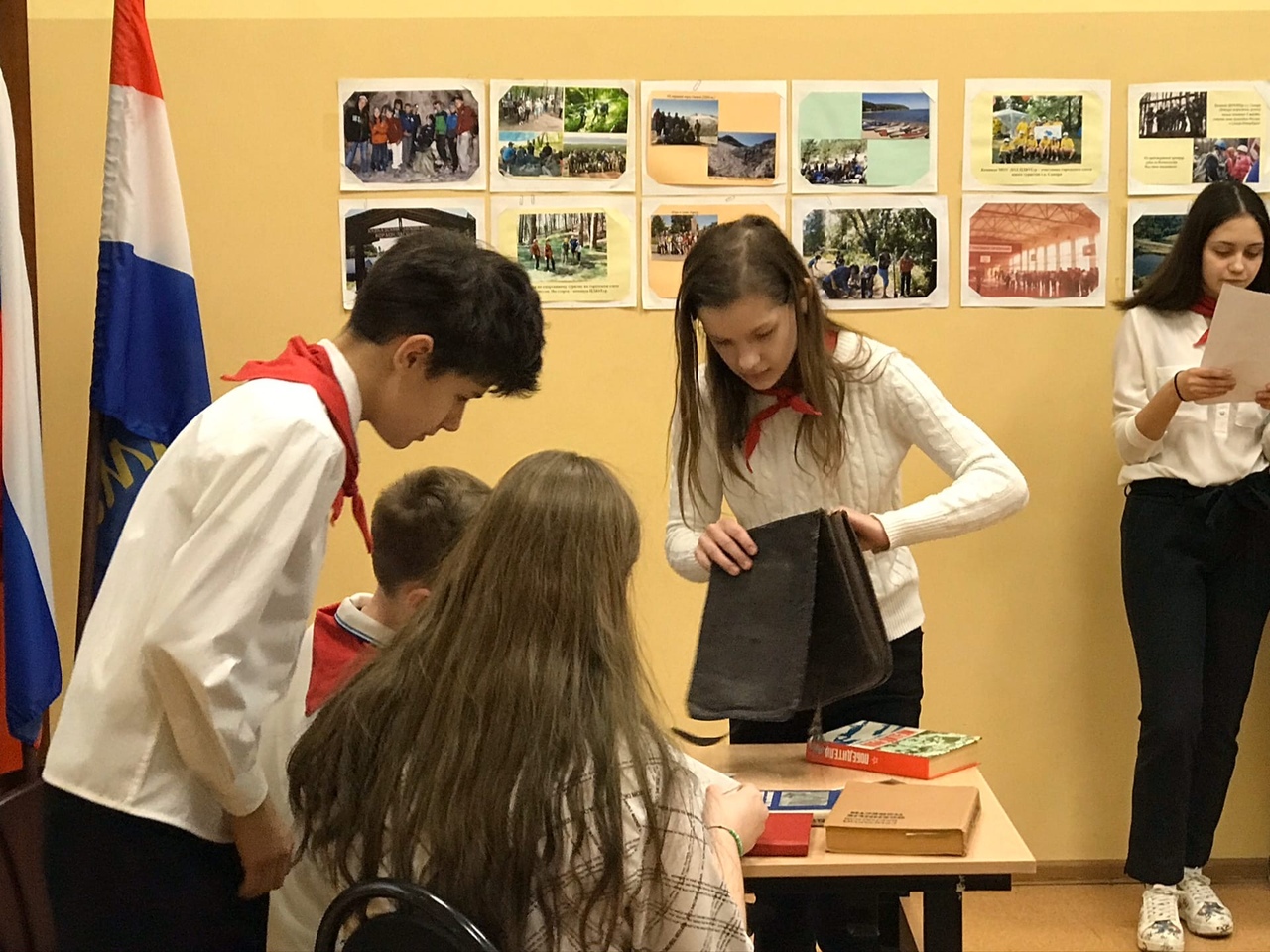 Участие в патриотических чтениях имени имени маршала А.М. Василевского
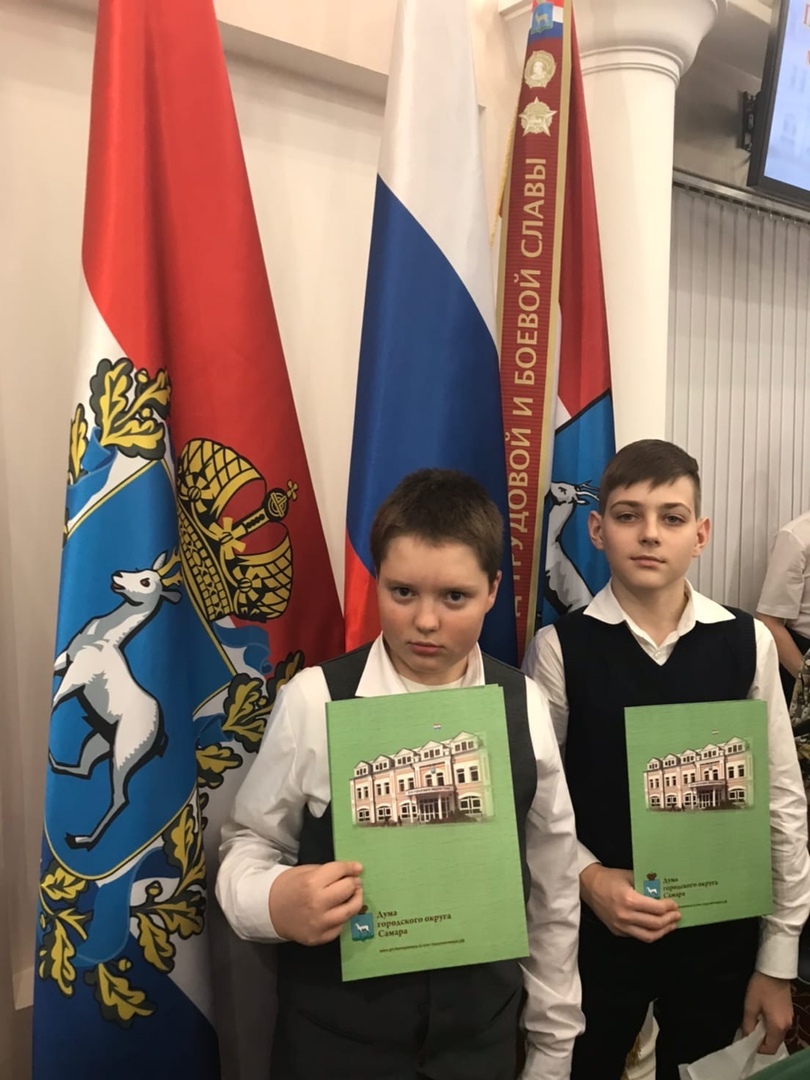 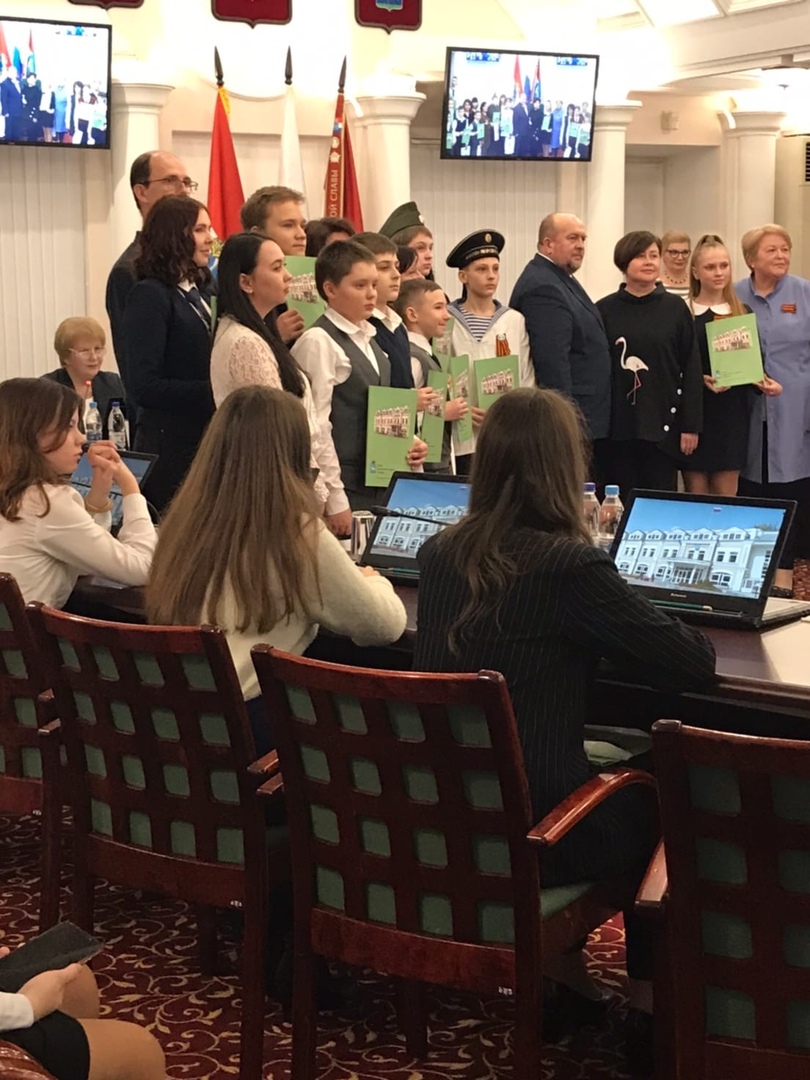 Участие в конкурсе фотографий 
“Музейная галерея”
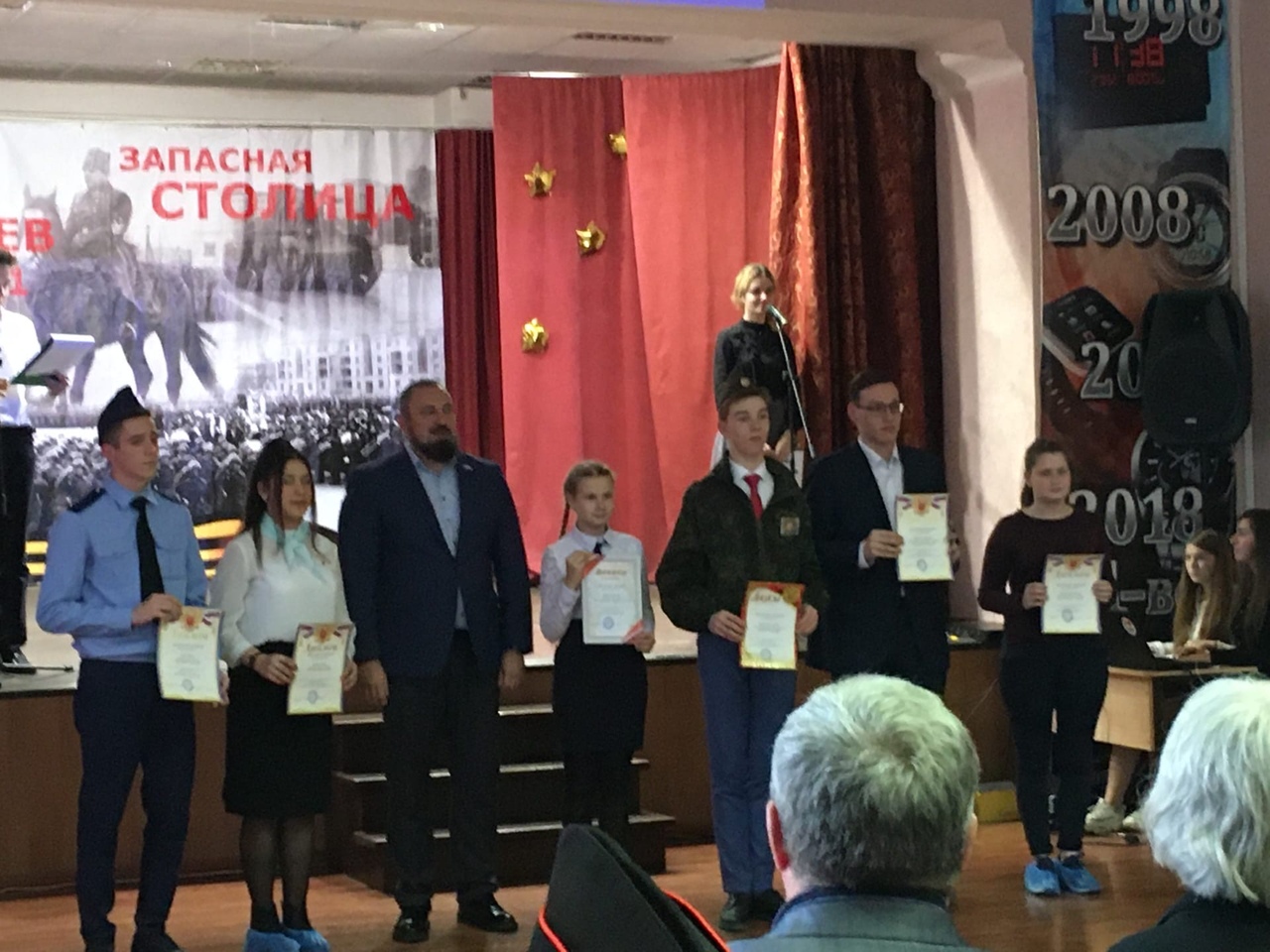 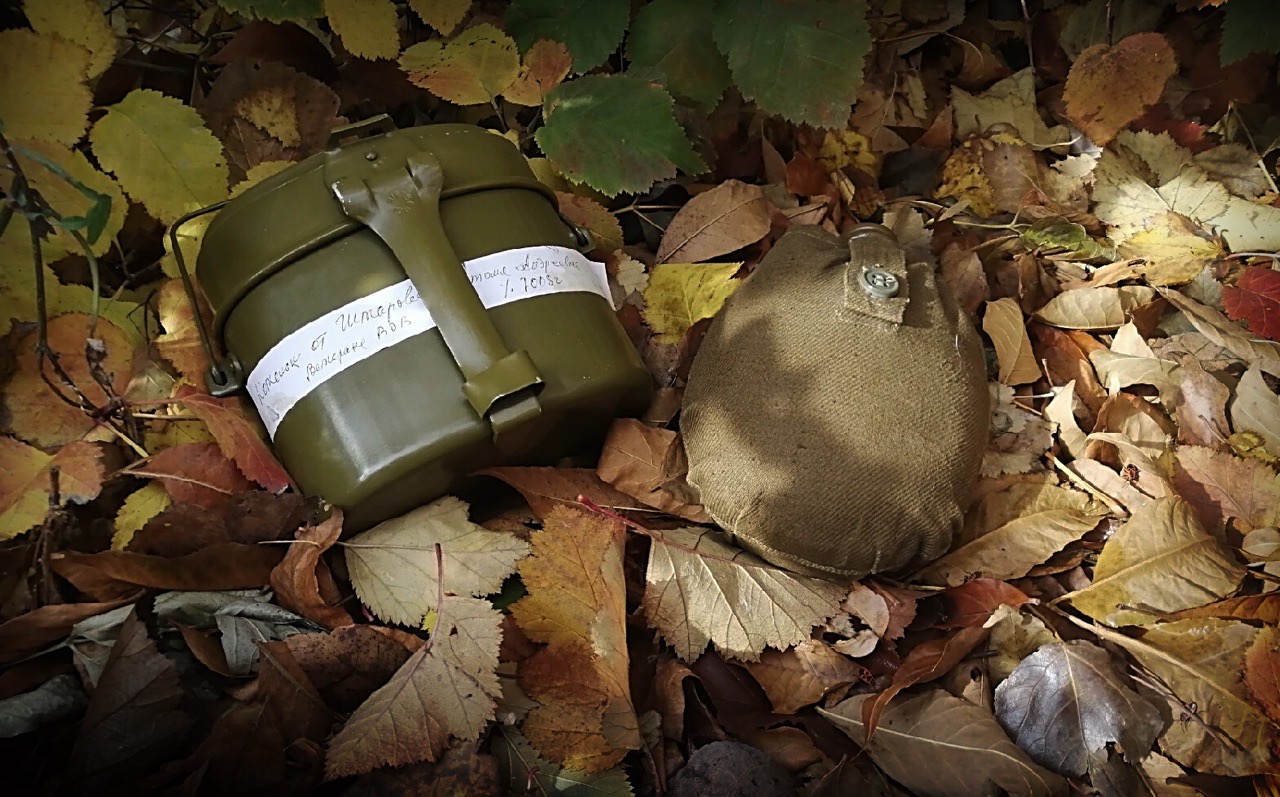 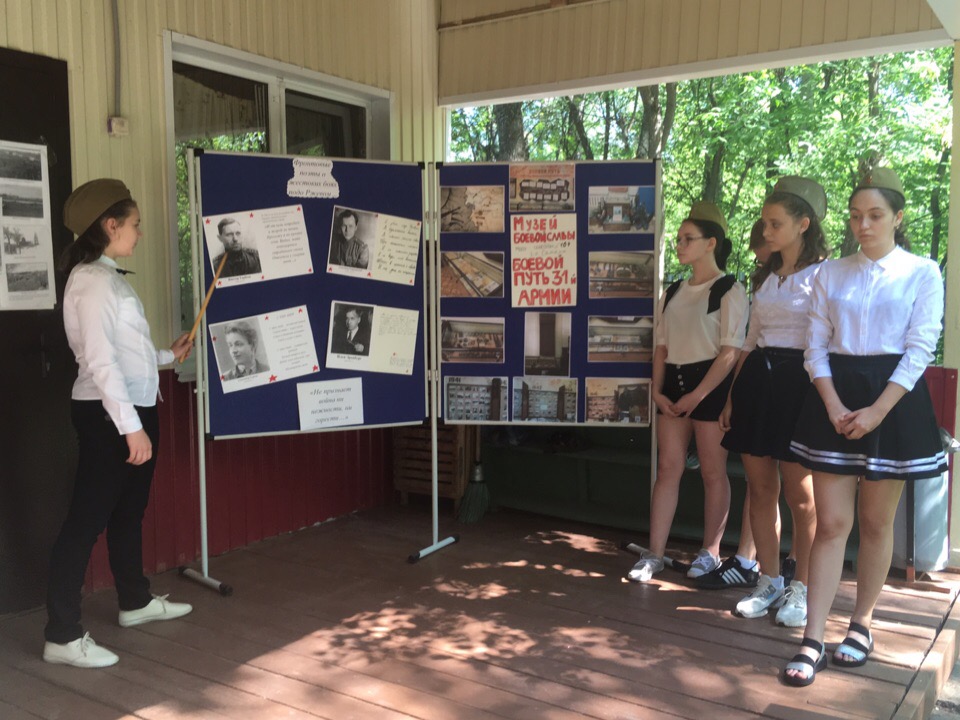 Профильная смена актива 
школьных музеев
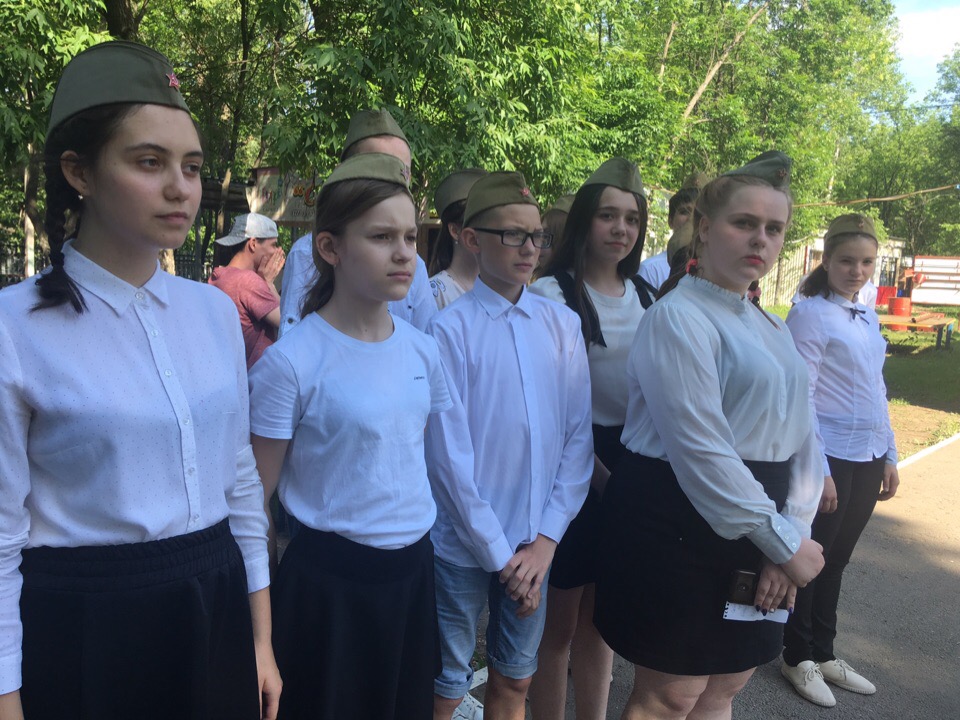 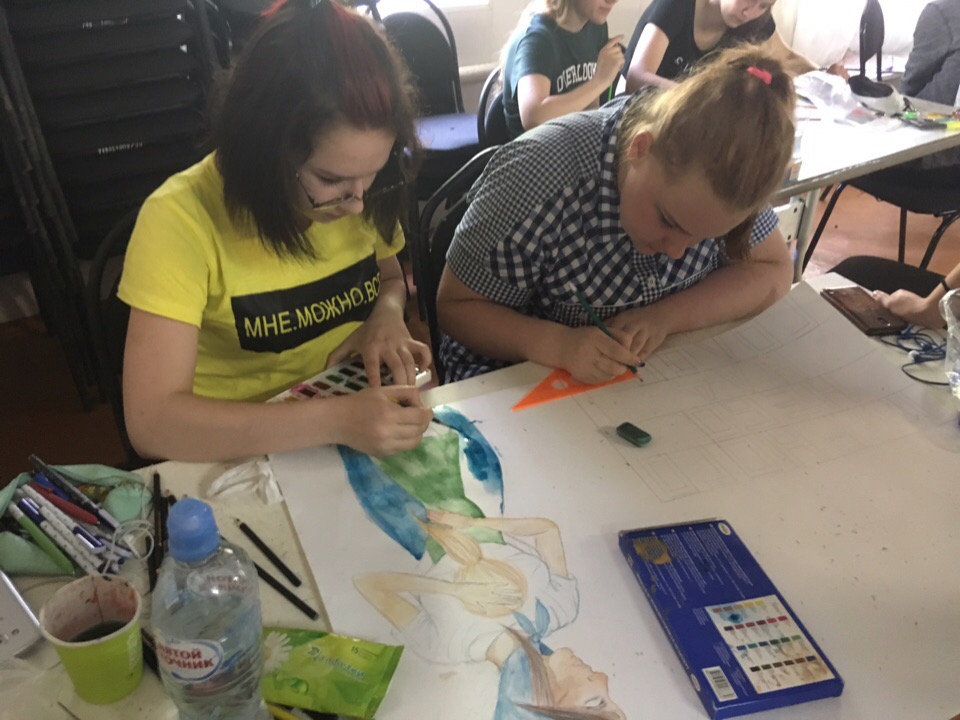 И  пока на глазах молодых людей появляются слёзы, когда они слушают рассказы ветеранов о тех страшных событиях, пока живут музеи и потребность в них, пока несут они в себе память, значит, и Россия жива
Методист музея: Халетова Алия Ильдаровна

443070 г. Самара, ул.Дзержинского, 32
т. 268 - 98 - 13
m31yarmii@bk.ru
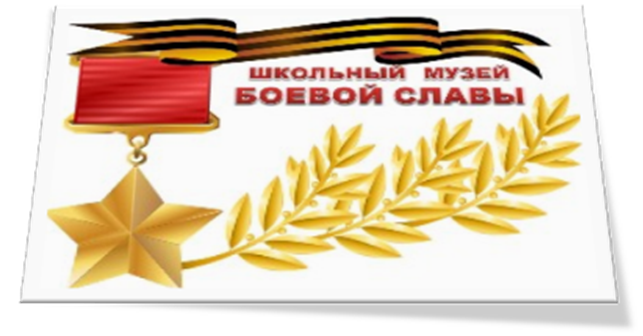